Кыргызстан
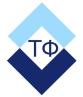 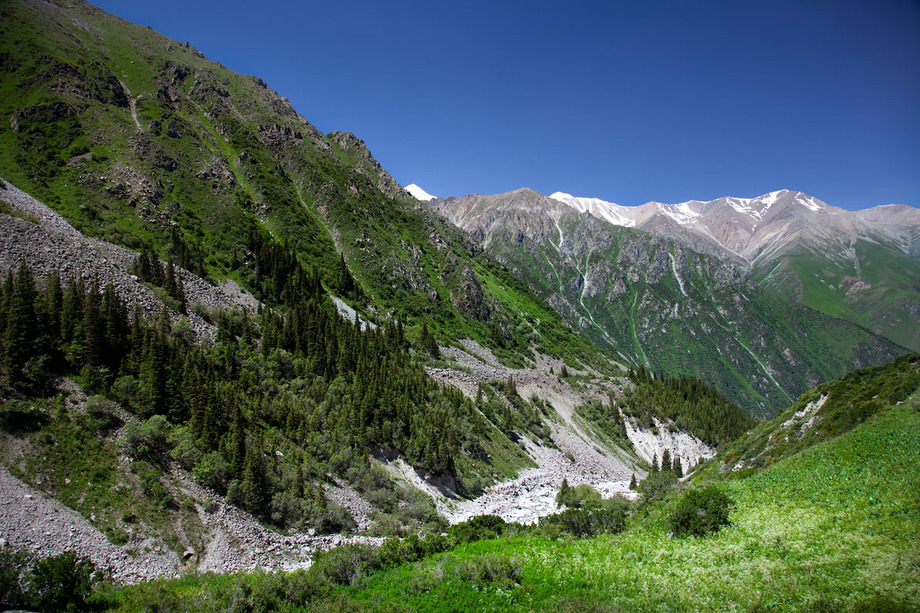 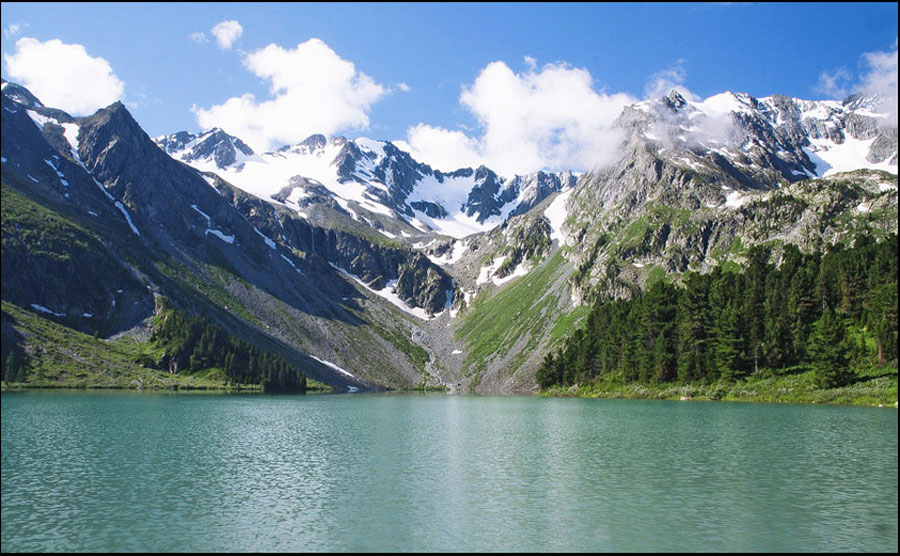 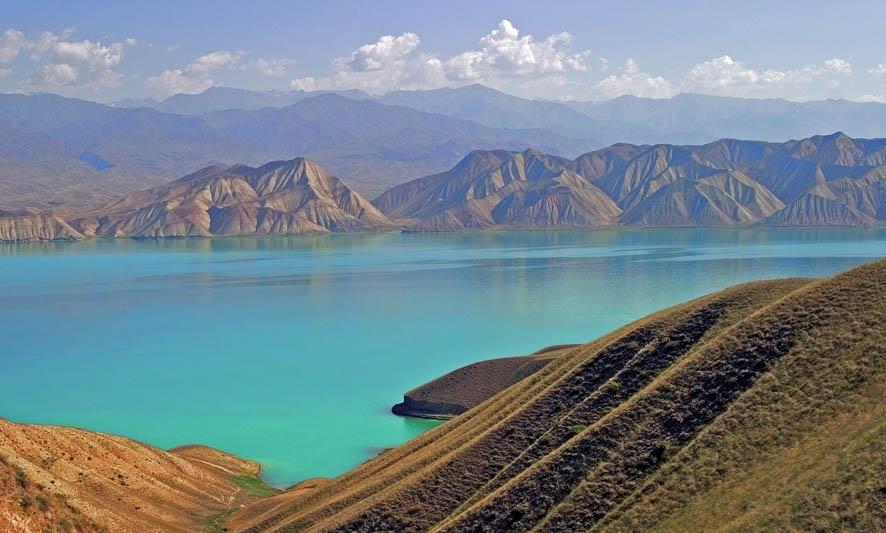 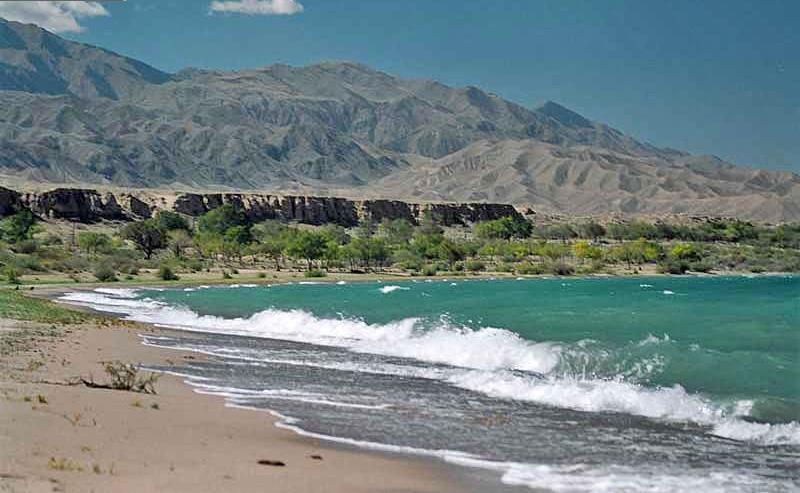 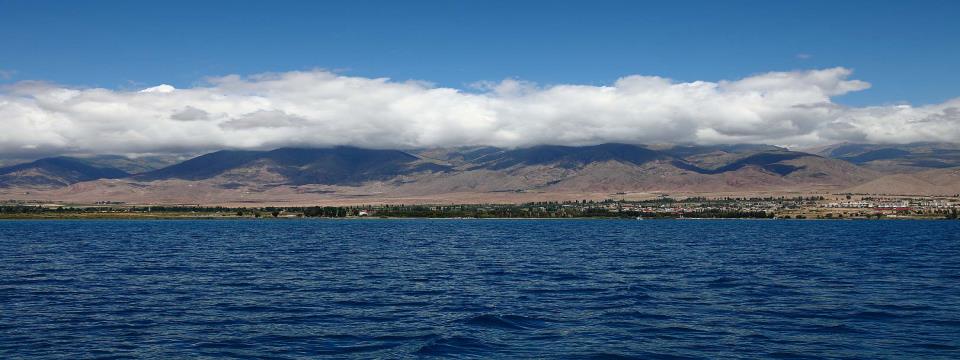 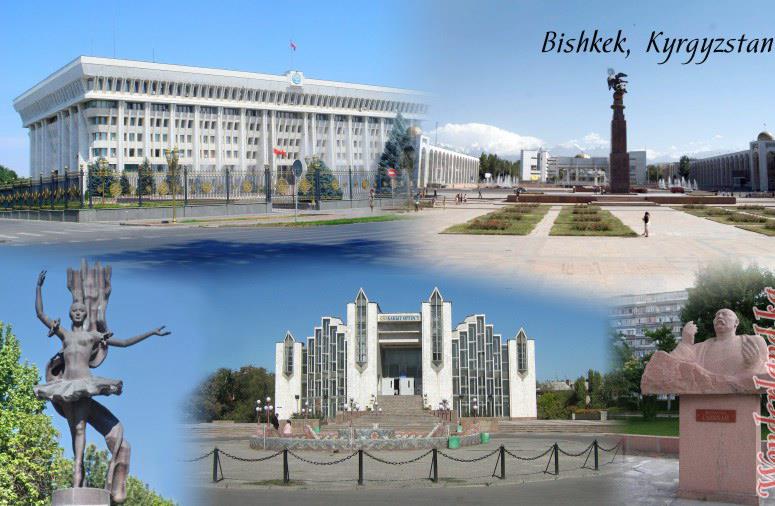 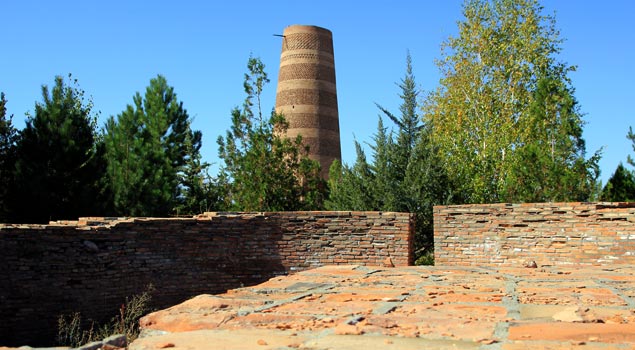 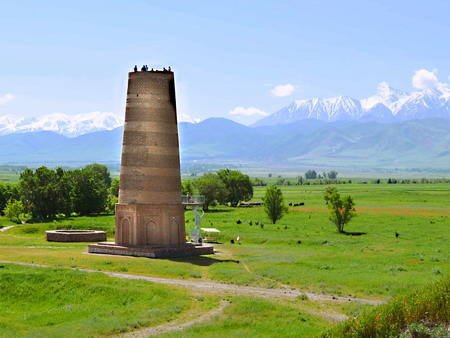 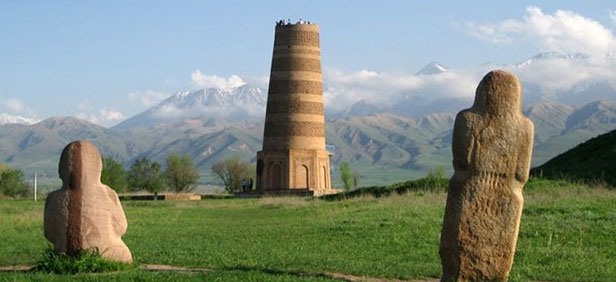 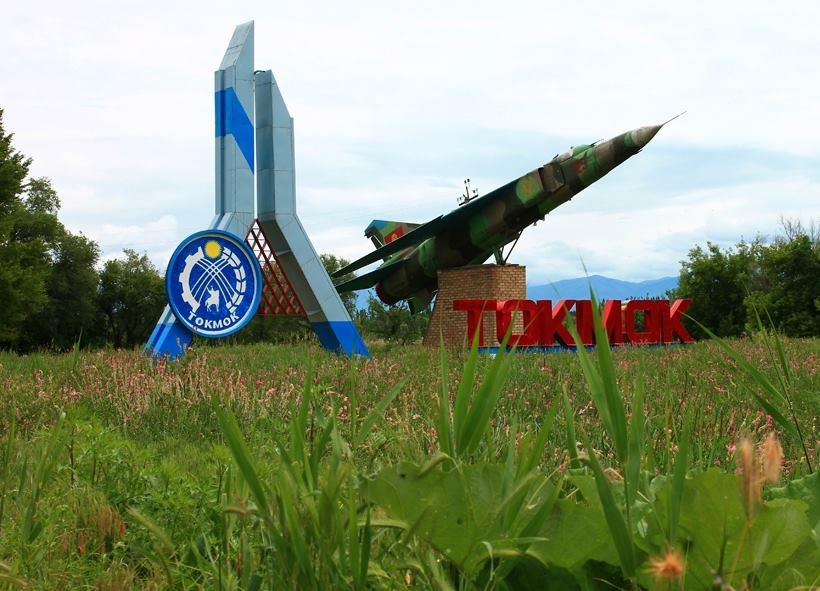 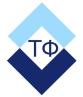 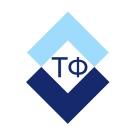 Токмок шаарындагы академик
 Х. А. Рахматулин атындагы филиалы
Филиал им. академика 
Х. А. Рахматулина в г. Токмок
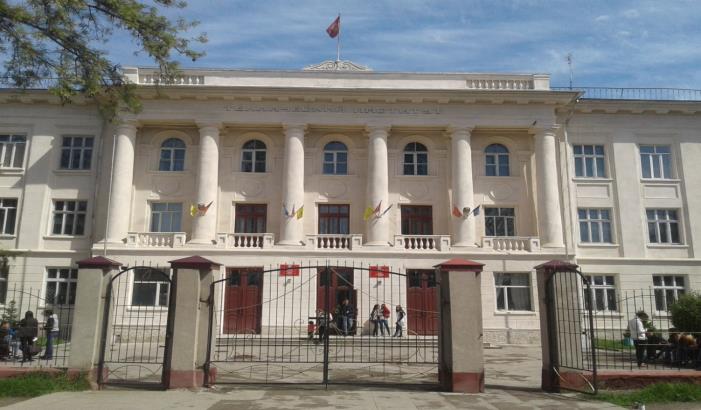 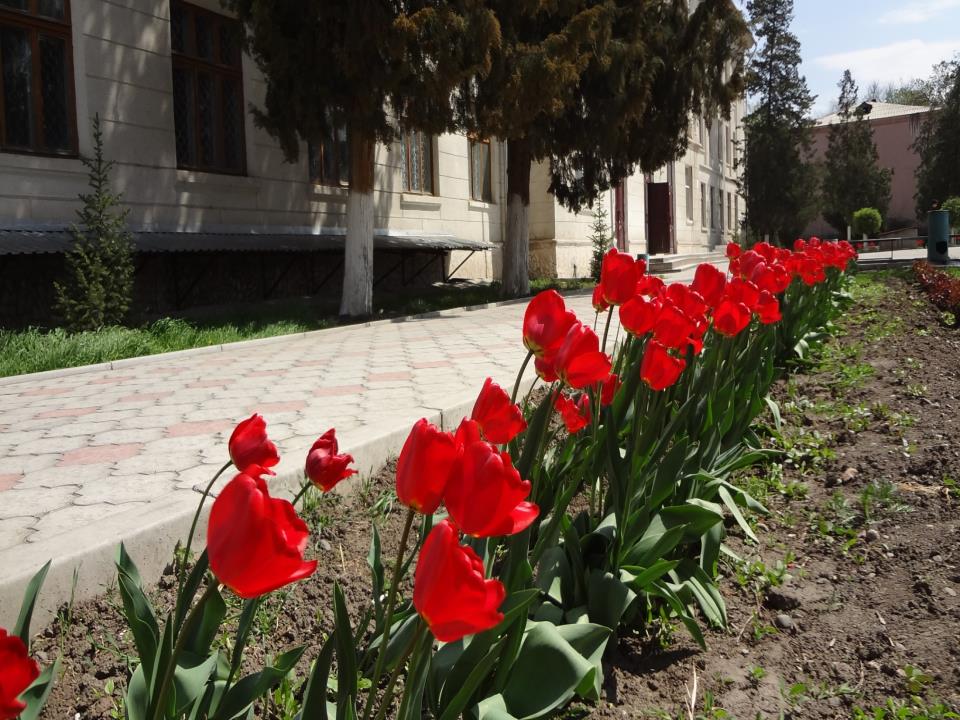 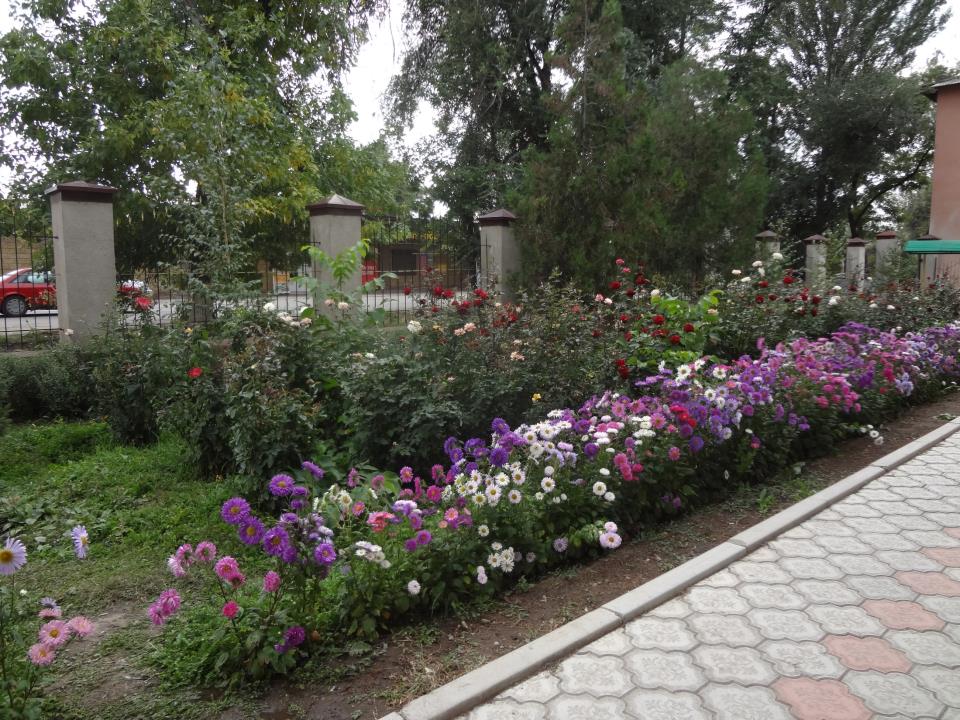 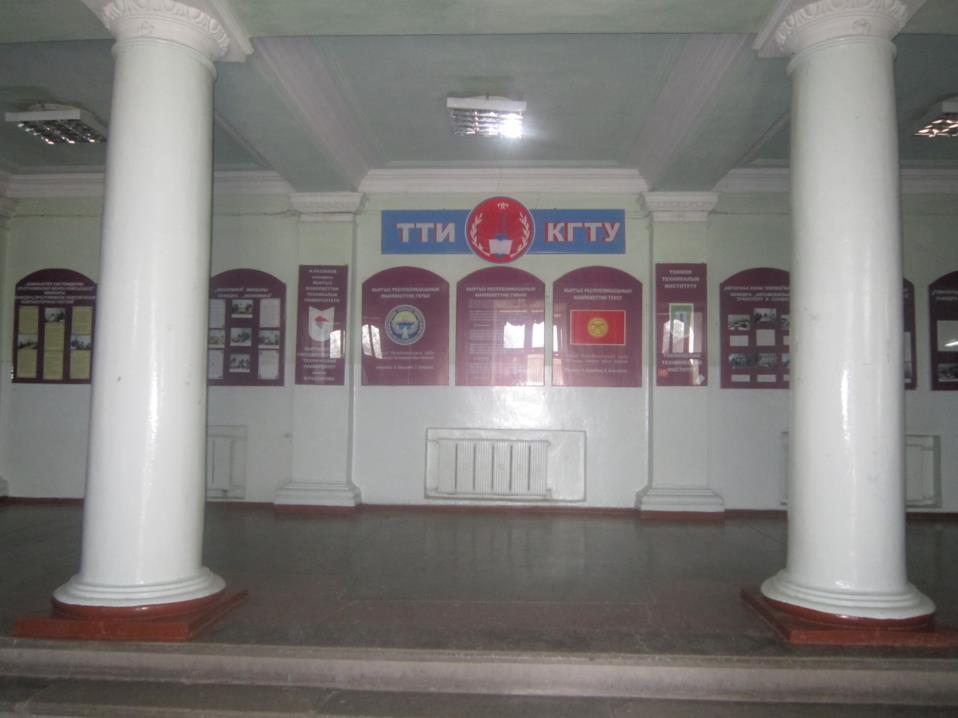 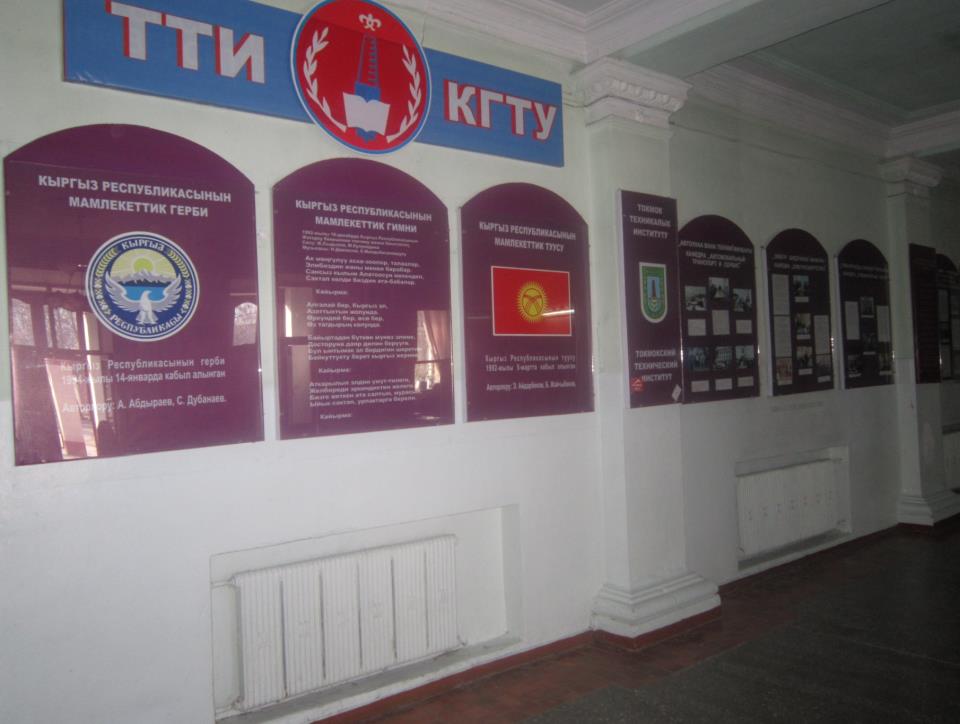 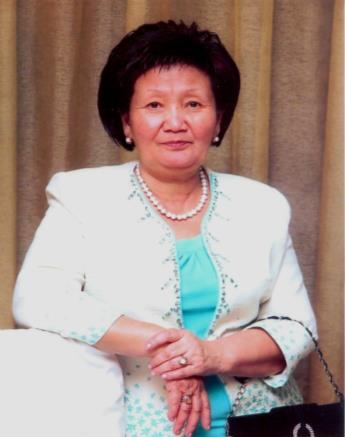 Директор филиала им. академика Х. А. Рахматулина в г. Токмокпри КГТУ  им. И. Раззаковак.п.н., профессор КГТУ Койчуманова Жылдыз Мааметовна
4.06.2015 года – встреча с племянниками Х.А. Рахматулина
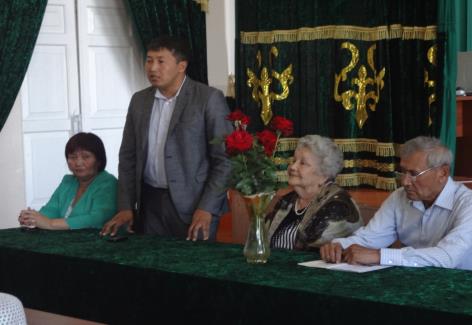 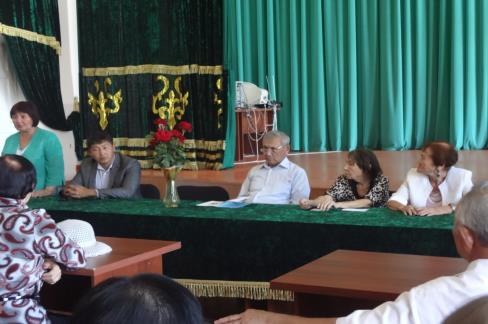 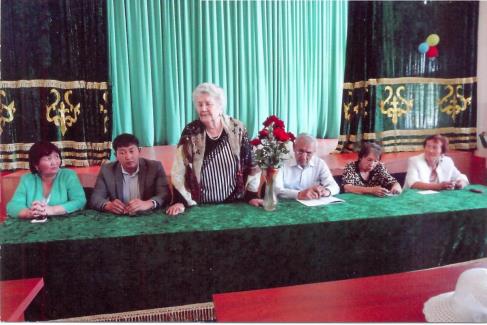 5.10.2015 года - открытие мемориальной доски Х.А. Рахматулина
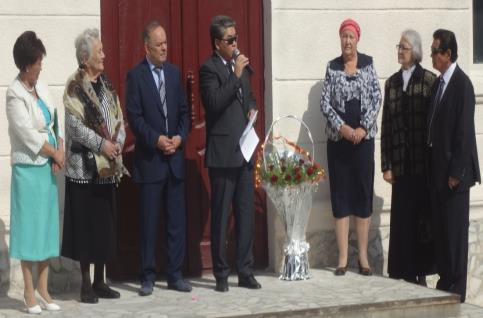 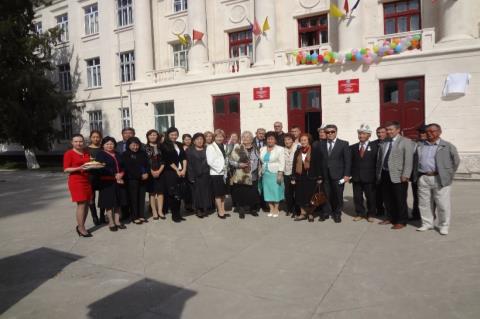 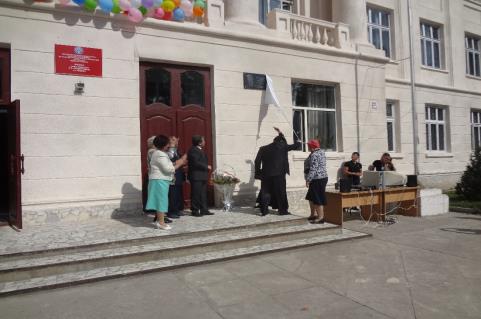 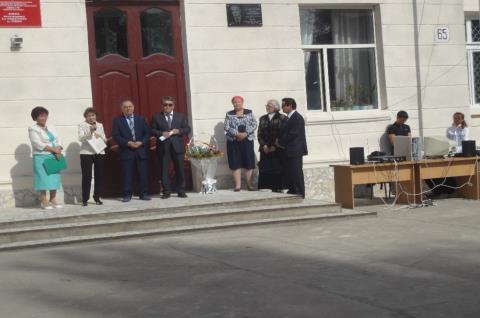 24.10.2015 года – встреча с учеником Х. А. Рахматулина академиком Р. И. Нигматулиным
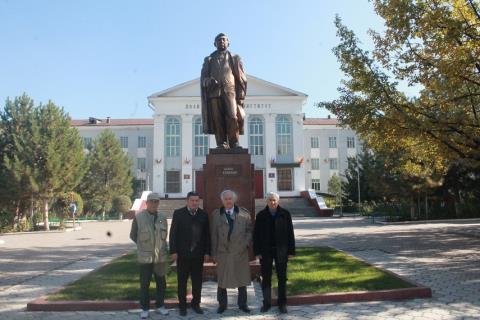 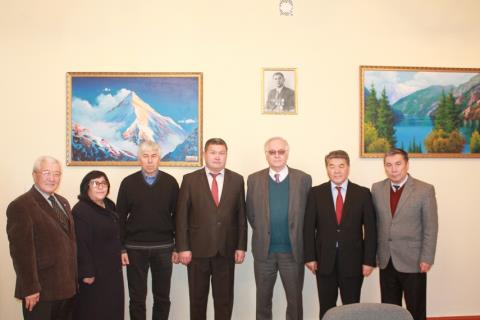 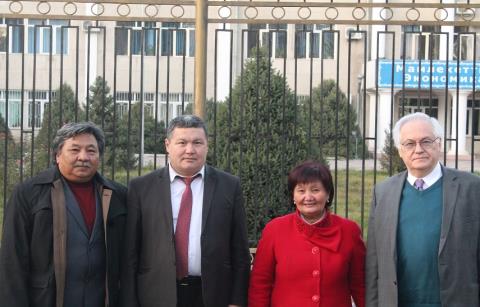 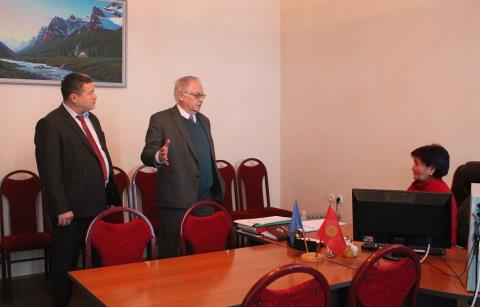 14.04.2017 года – международная научная конференция
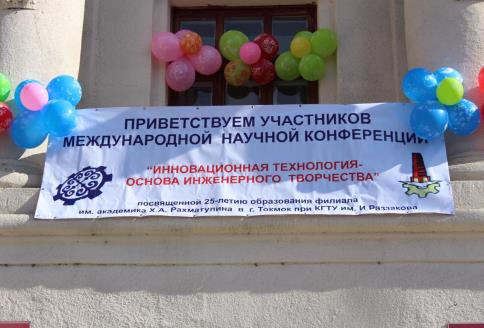 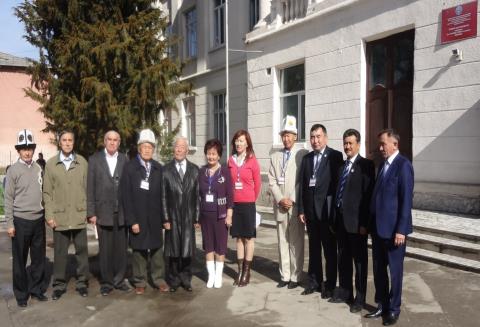 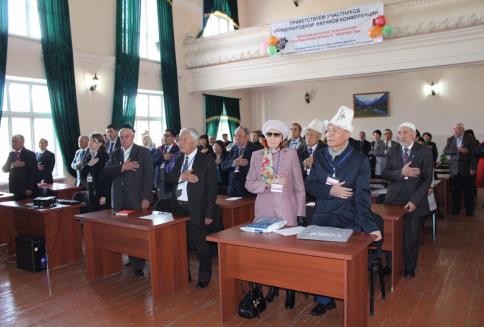 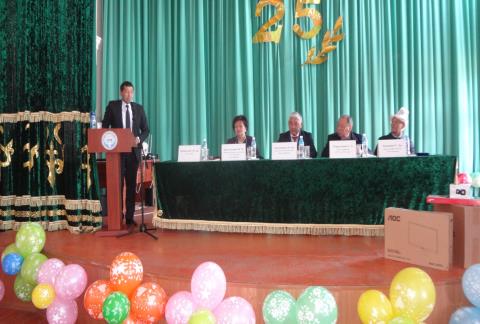 2.06.2017 года – встреча с дочерью и племянниками Х.А.Рахматулина
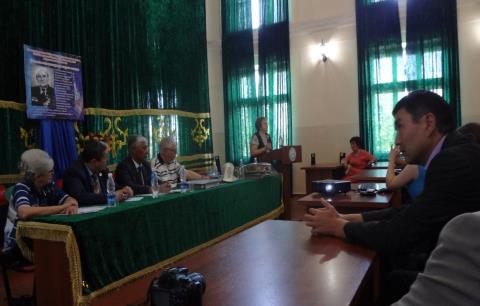 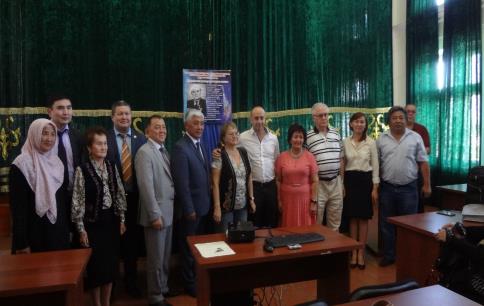 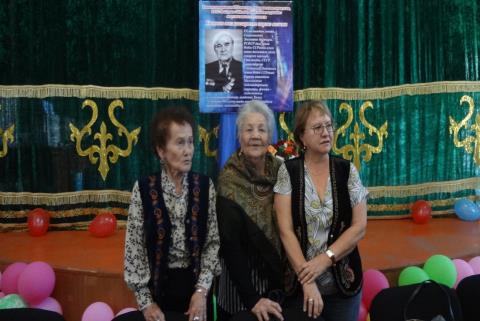 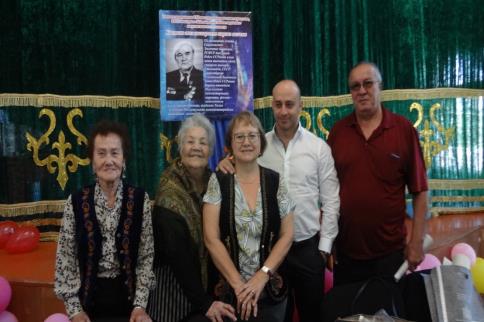 16.05.2017 год – презентация книги «Биздин Рахматулин»
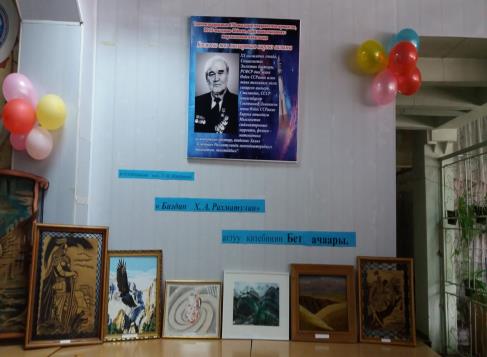 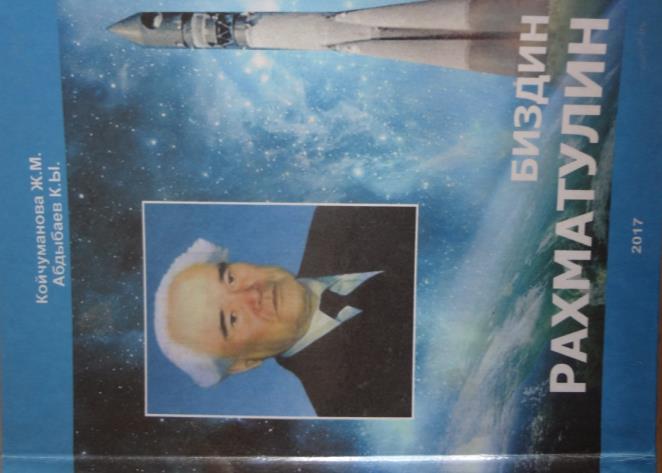 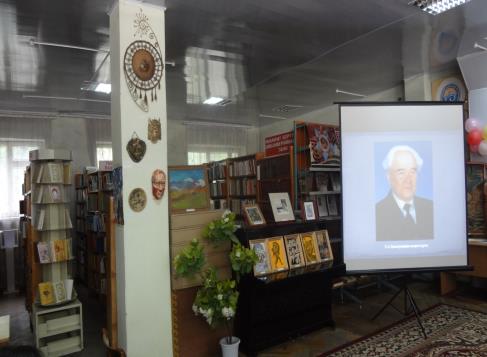 23.09.2021 года – открытие Музея братьев Рахматулиных
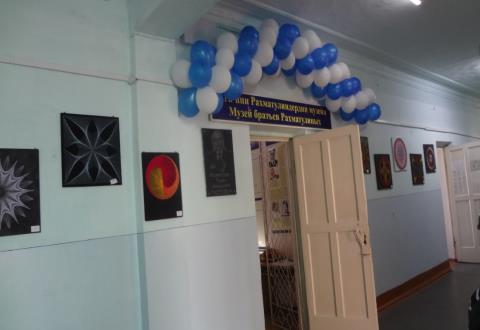 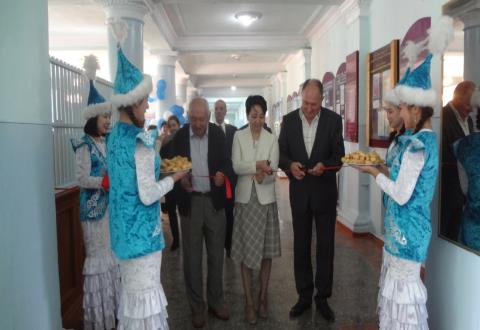 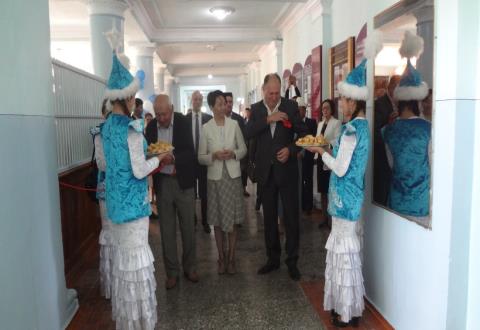 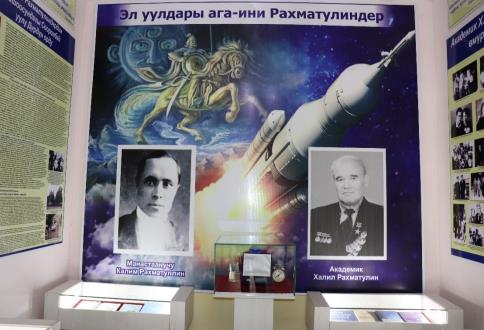 19.11.2021 года – международная научная конференция
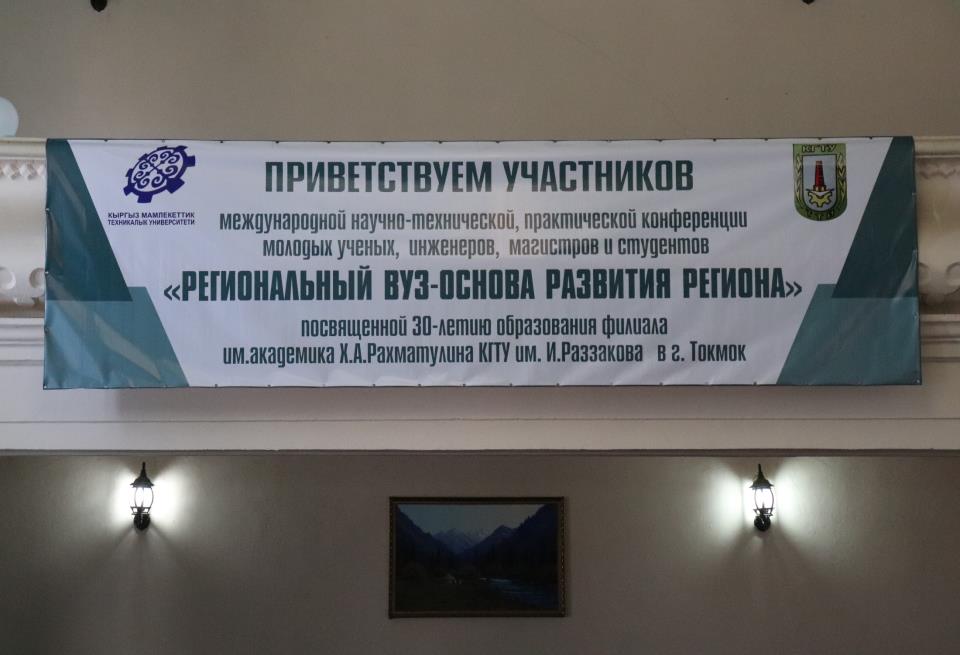 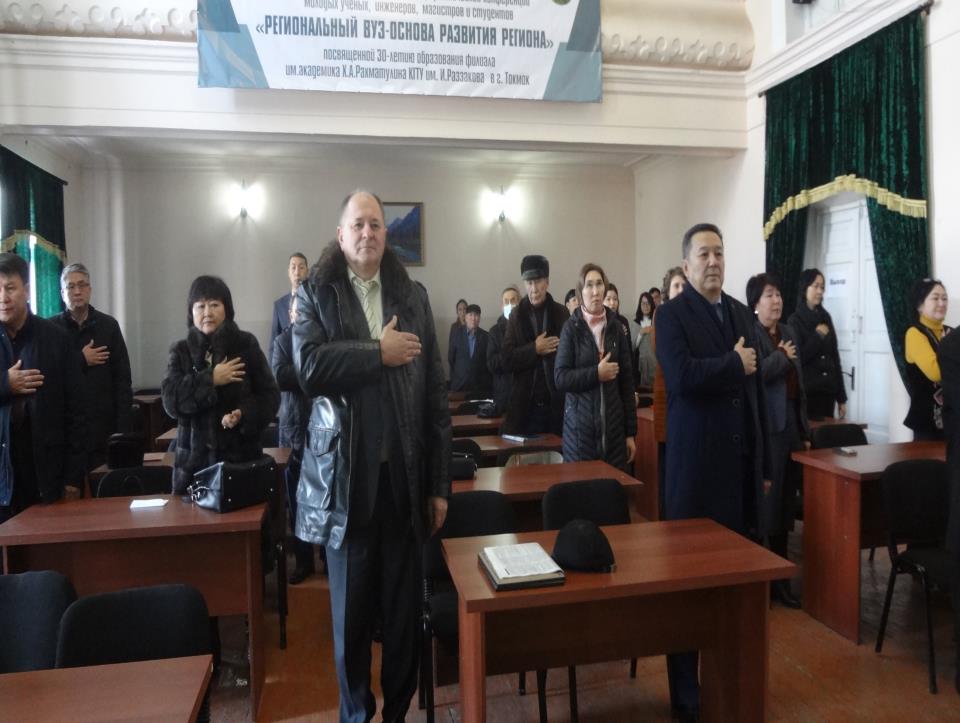 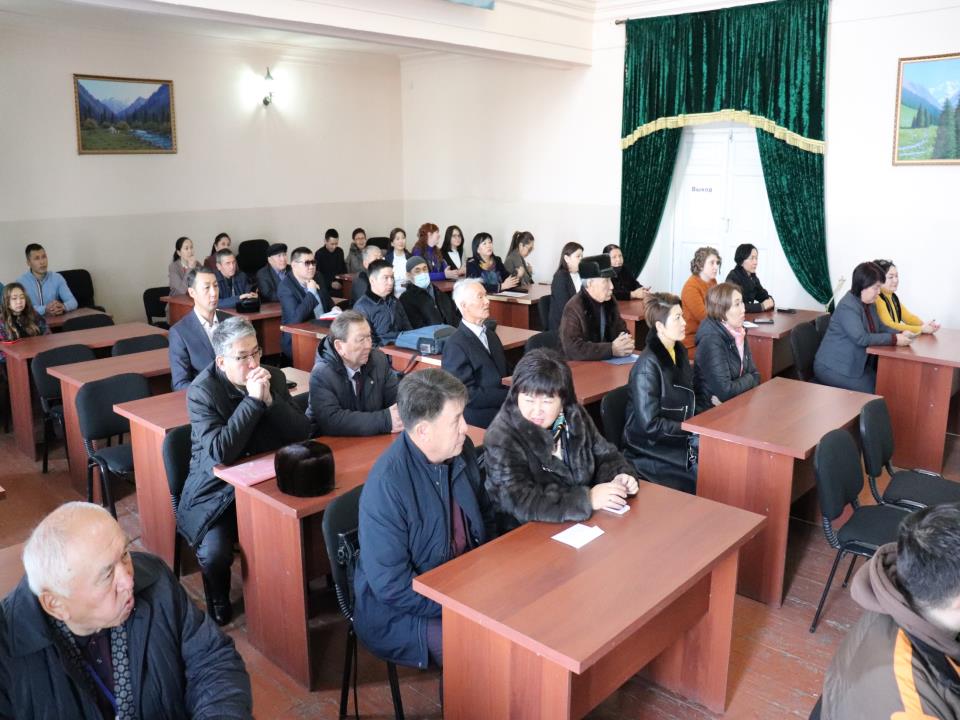 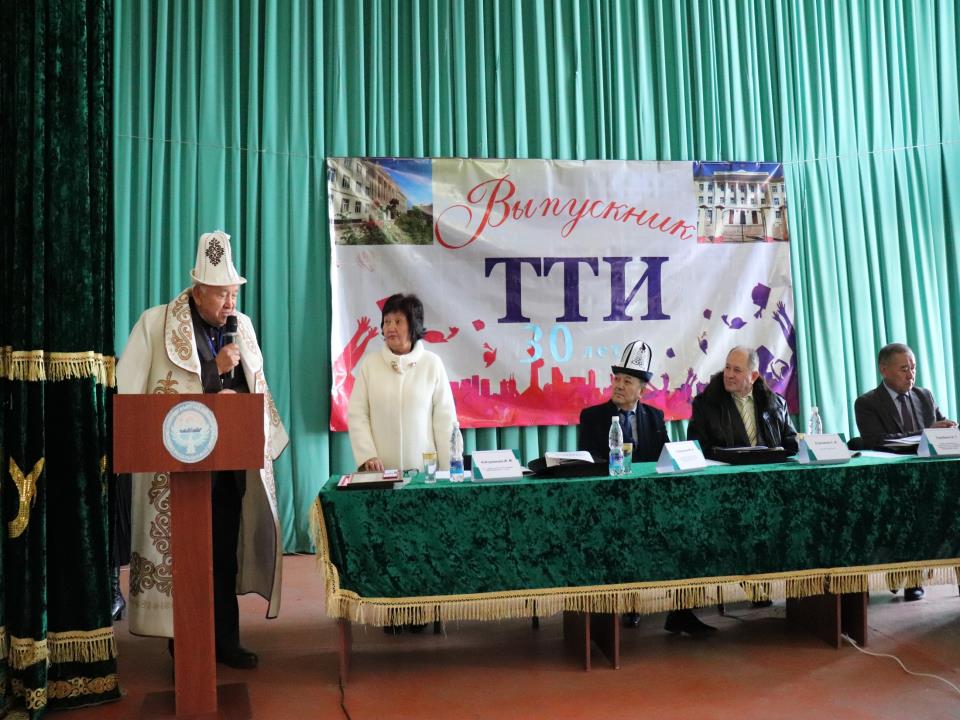 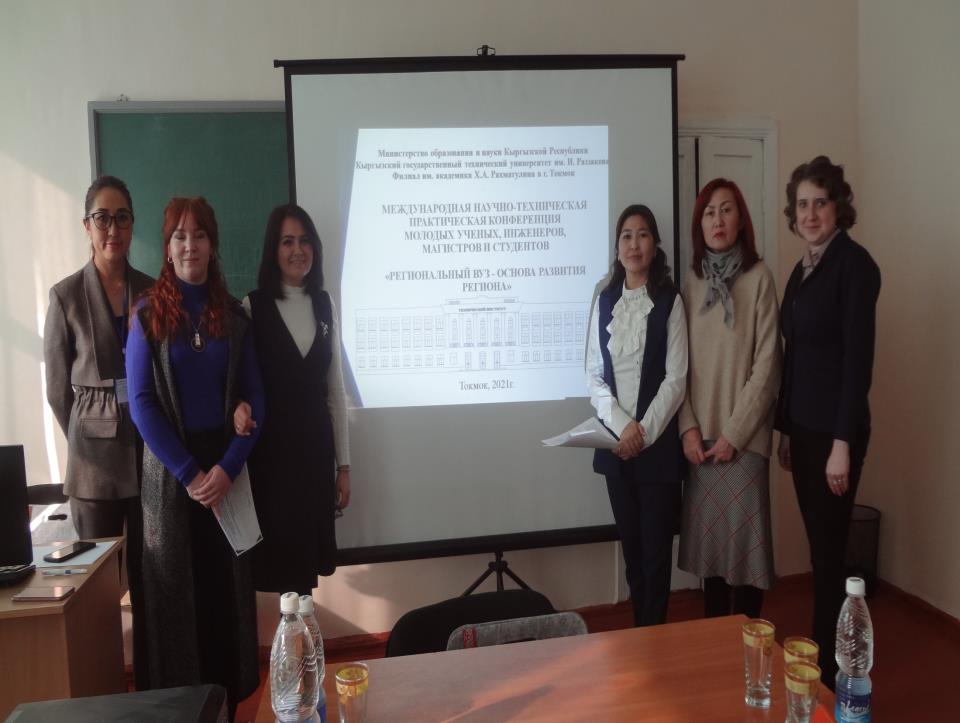 МЫ ОБУЧАЕМ 
ПО  СЛЕДУЮЩИМ 
НАПРАВЛЕНИЯМ:
570400 Графический дизайн (очная- 4 года)
После окончания полного курса выпускники могут работать в отрасли легкой промышленности в качестве дизайнеров, обеспечивающих моделирование изделий легкой промышленности, а именно проектируют  и моделируют одежду, обувь, головные уборы, трикотажные изделия.
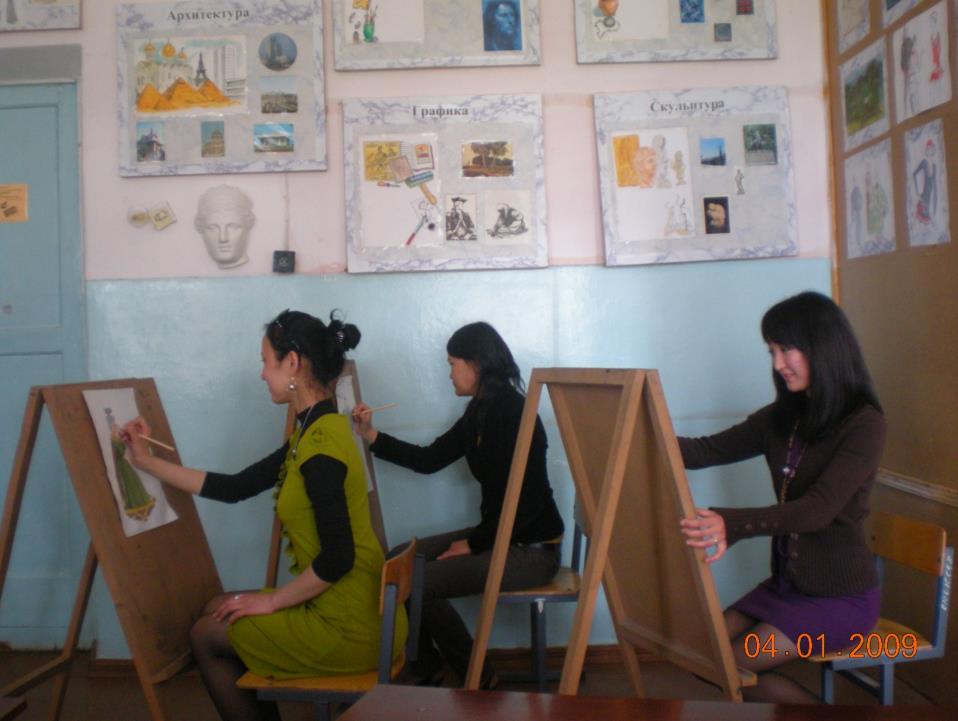 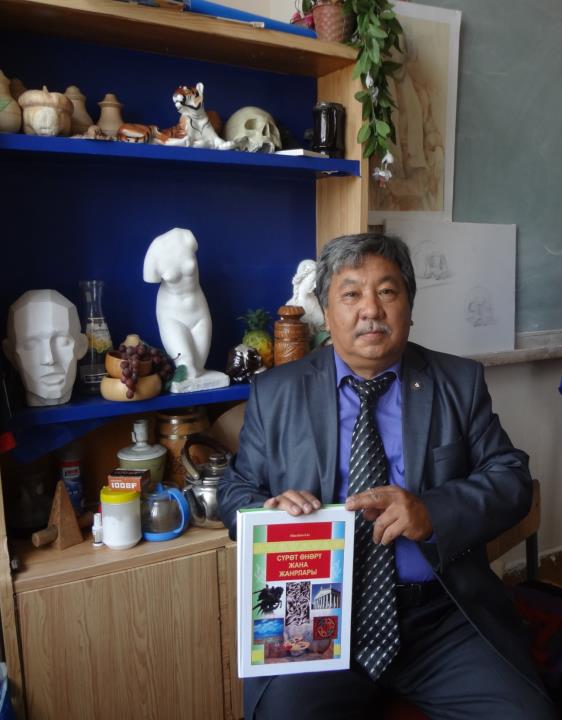 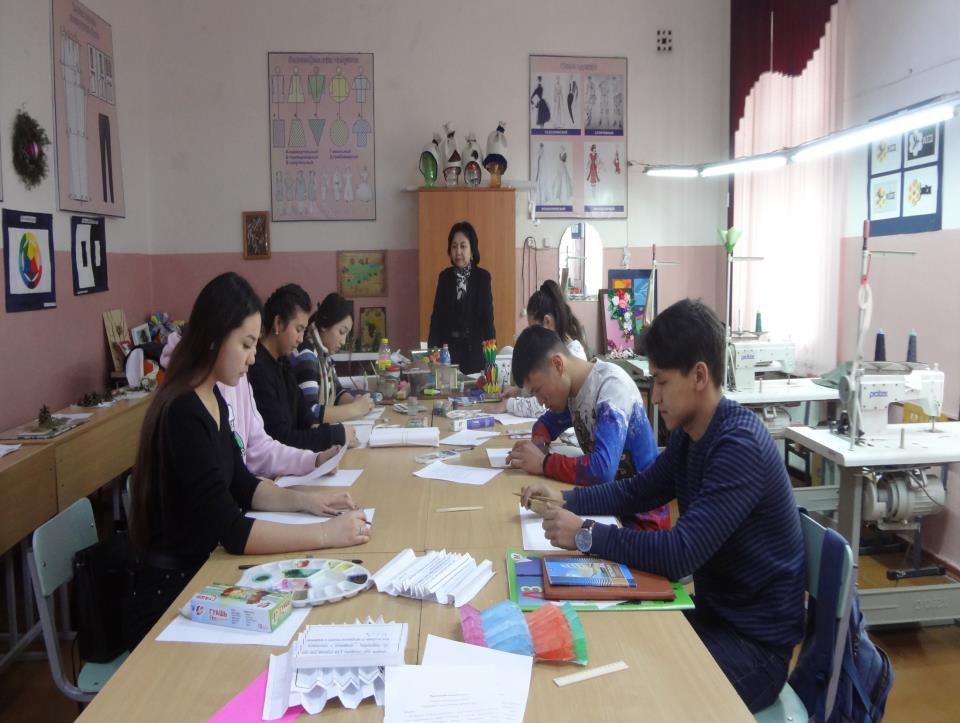 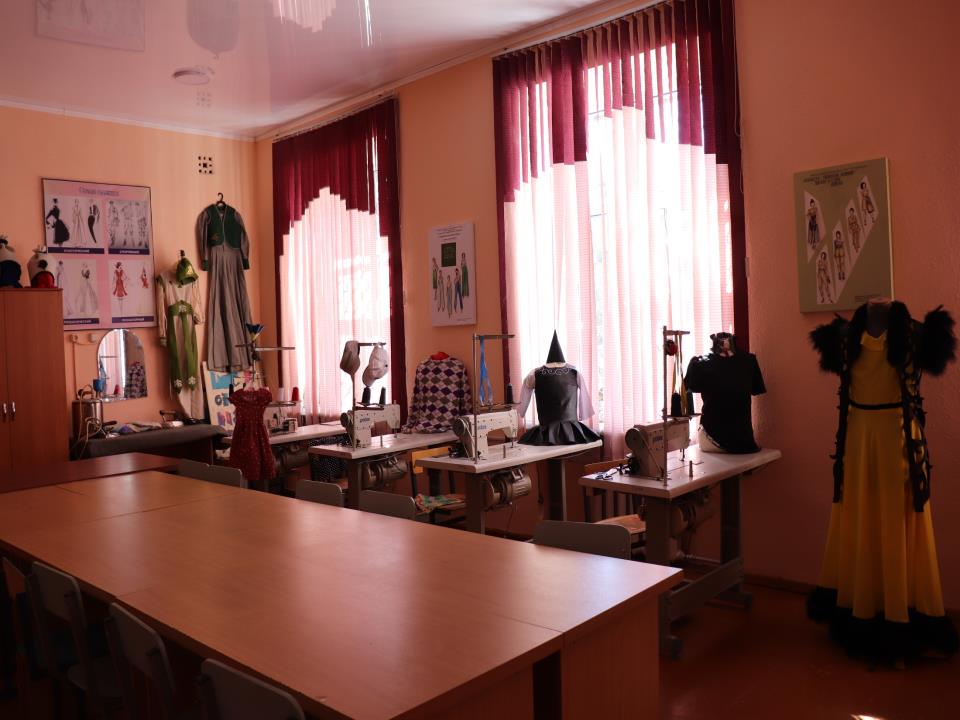 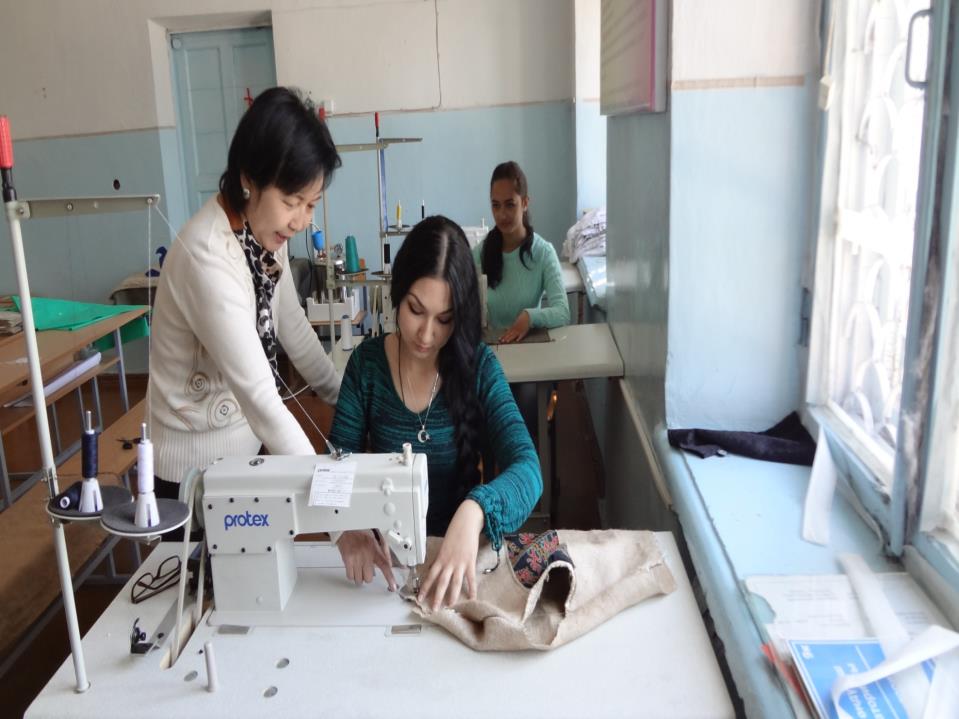 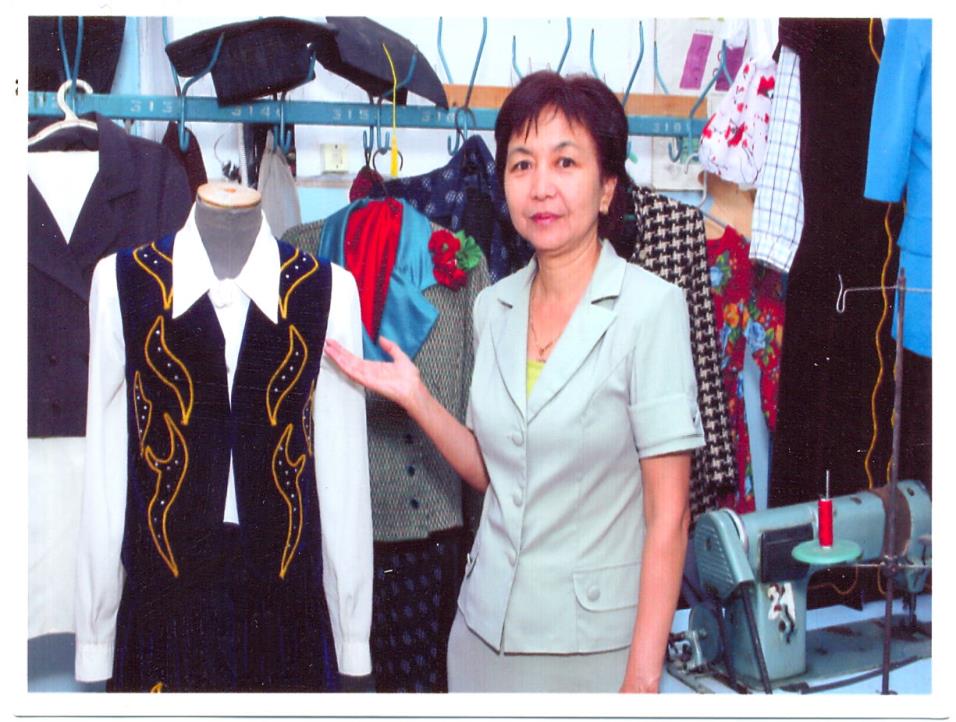 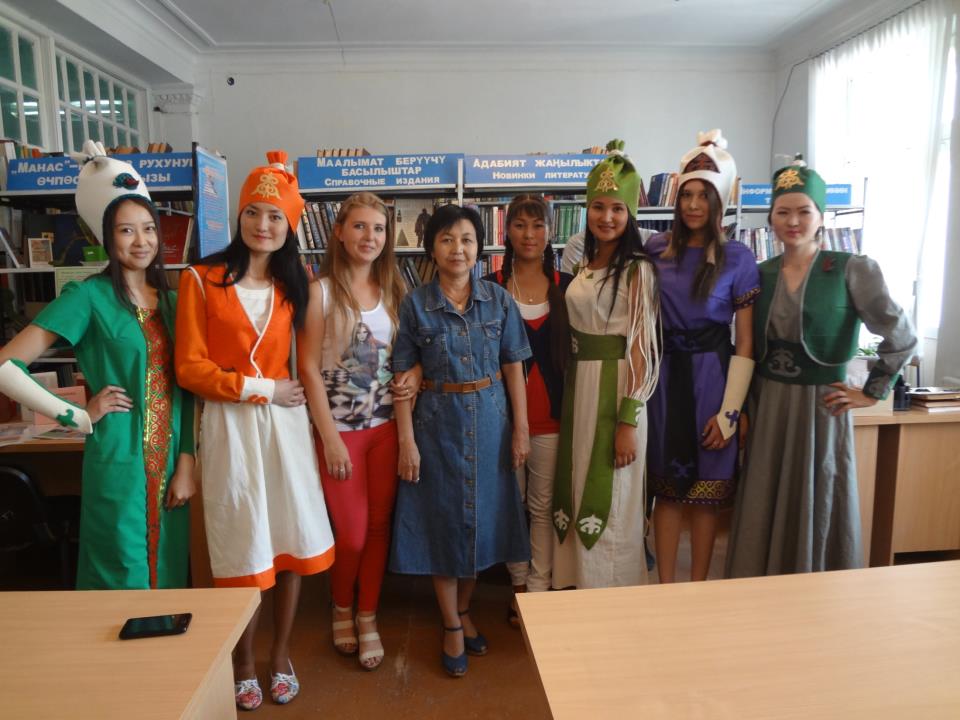 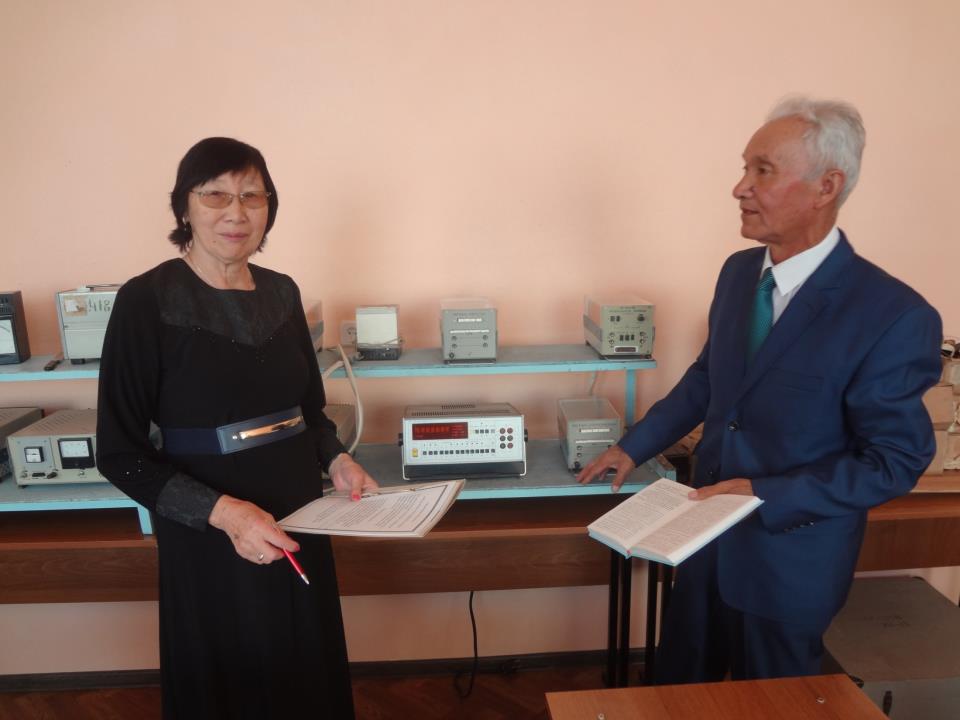 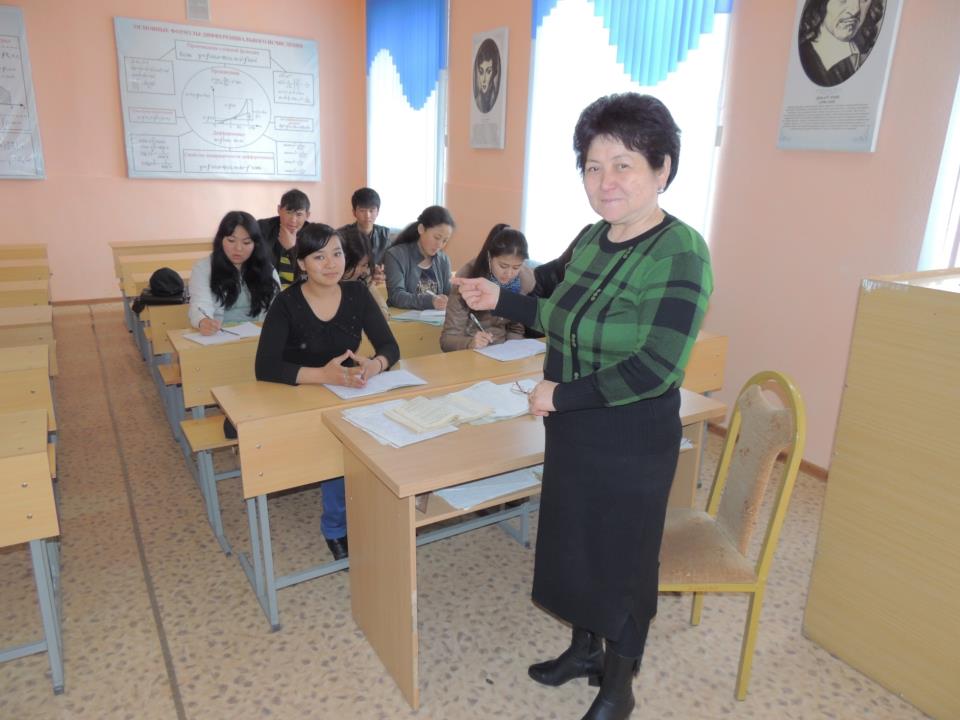 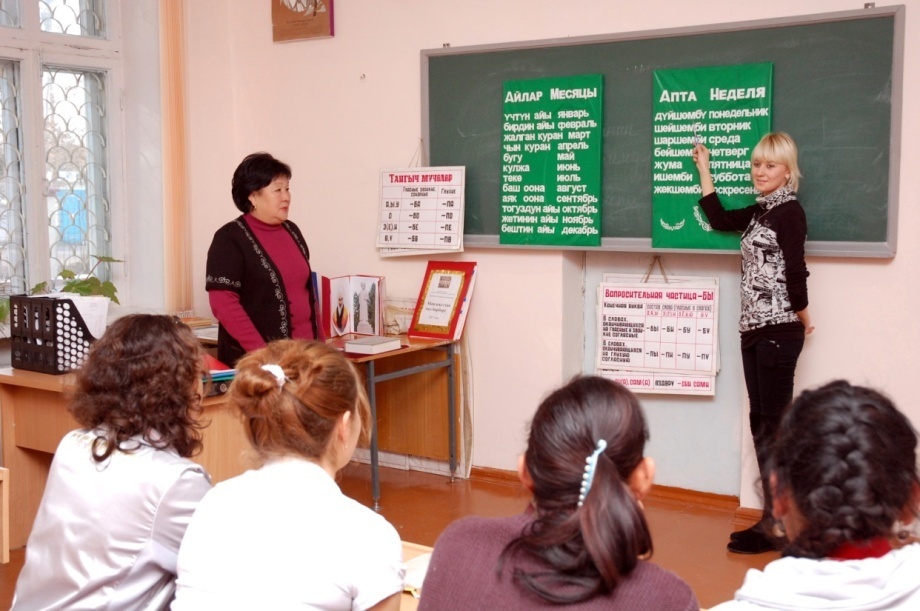 710200 “Информационные системы и технологии” (очная - 4 года; заочная – 5 лет)710400 Программная инженерия (очная - 4 года; заочная – 5 лет; после колледжа – 3 года)
По окончанию вуза выпускники будут владеть комплексными знаниями системного аналитика, программиста, конструктора больших информационных систем, компьютерного дизайнера, а также смогут разрабатывать прикладные программы, информационные системы, web-сайты.
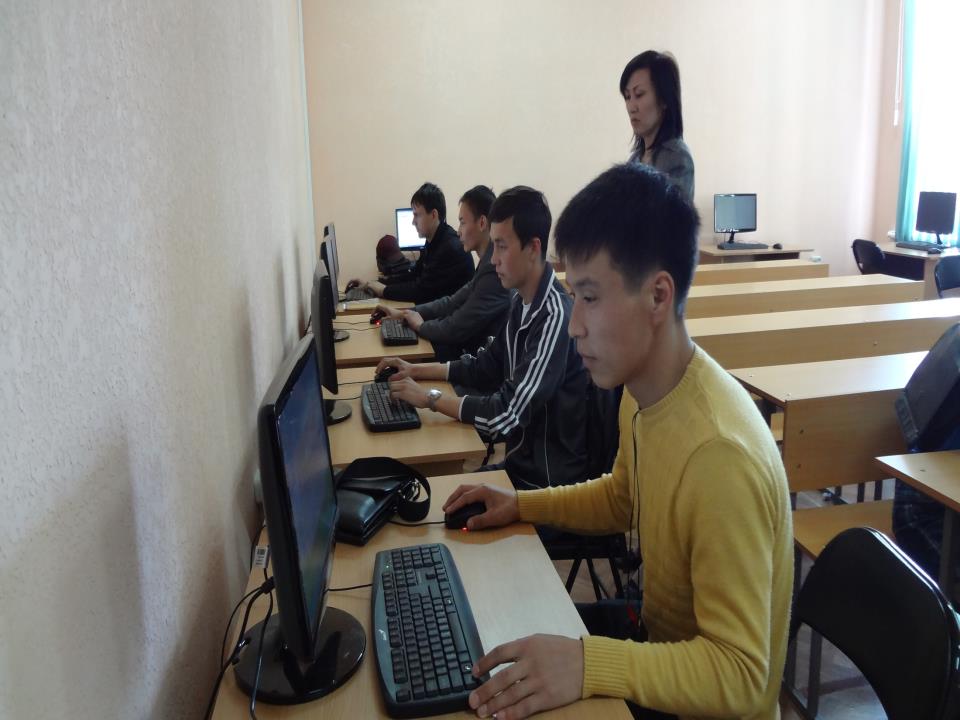 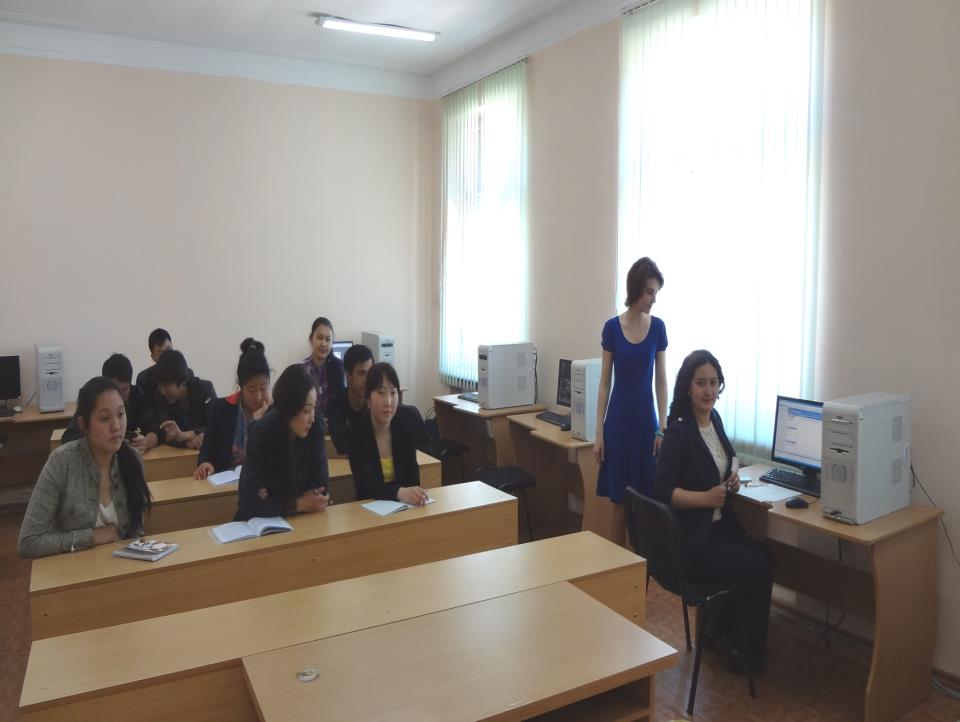 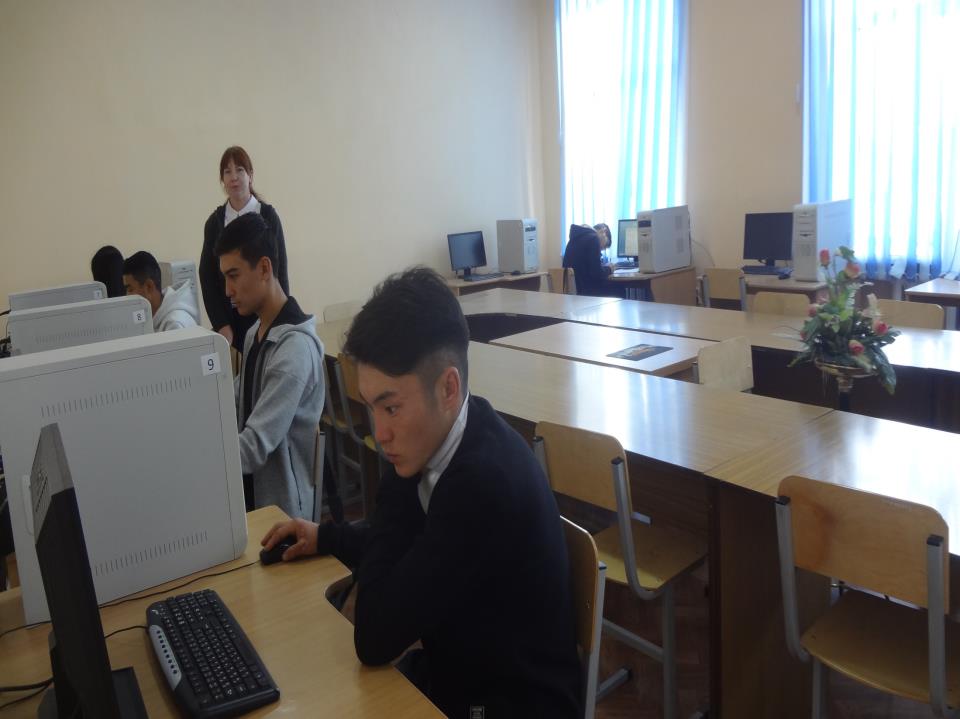 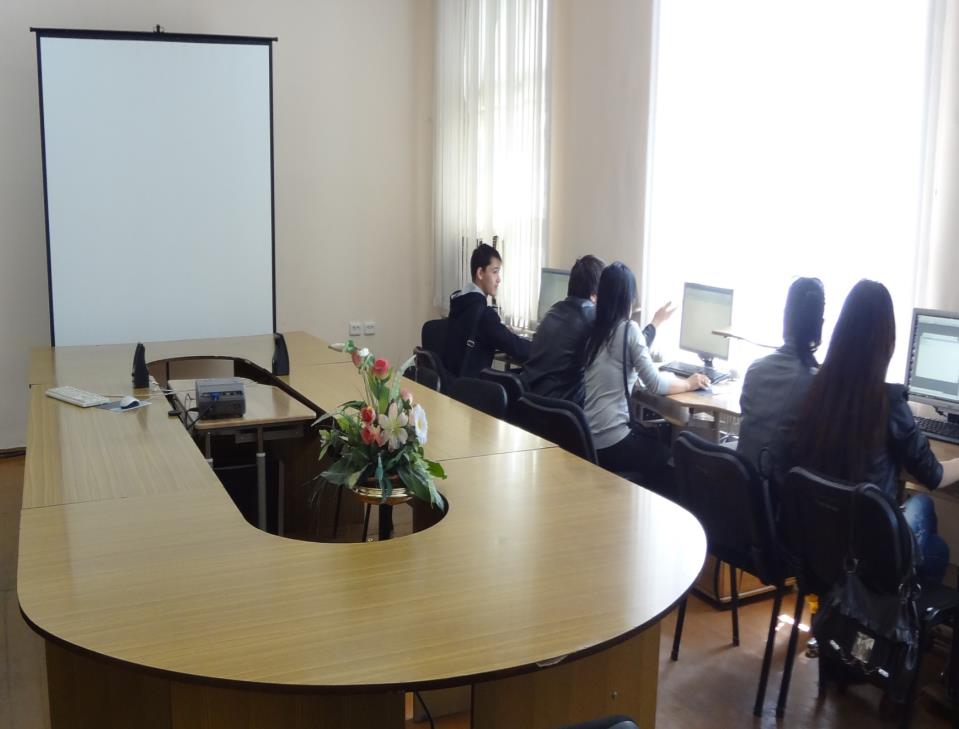 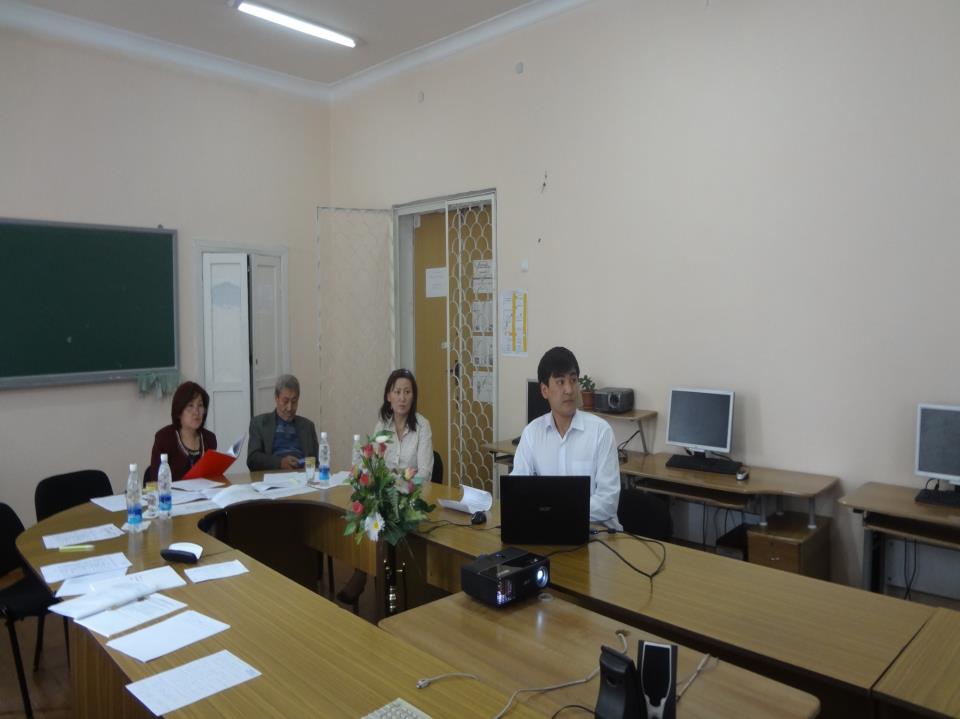 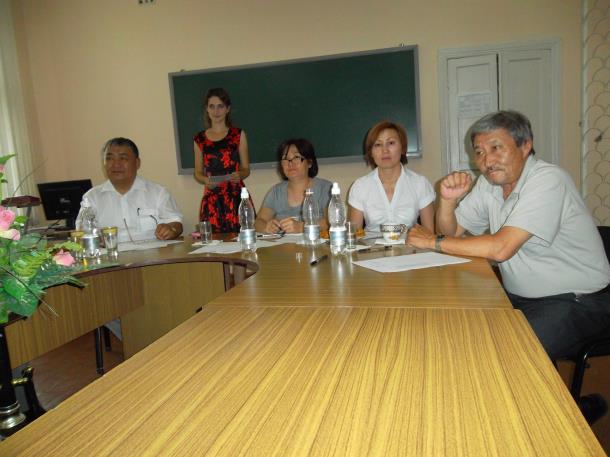 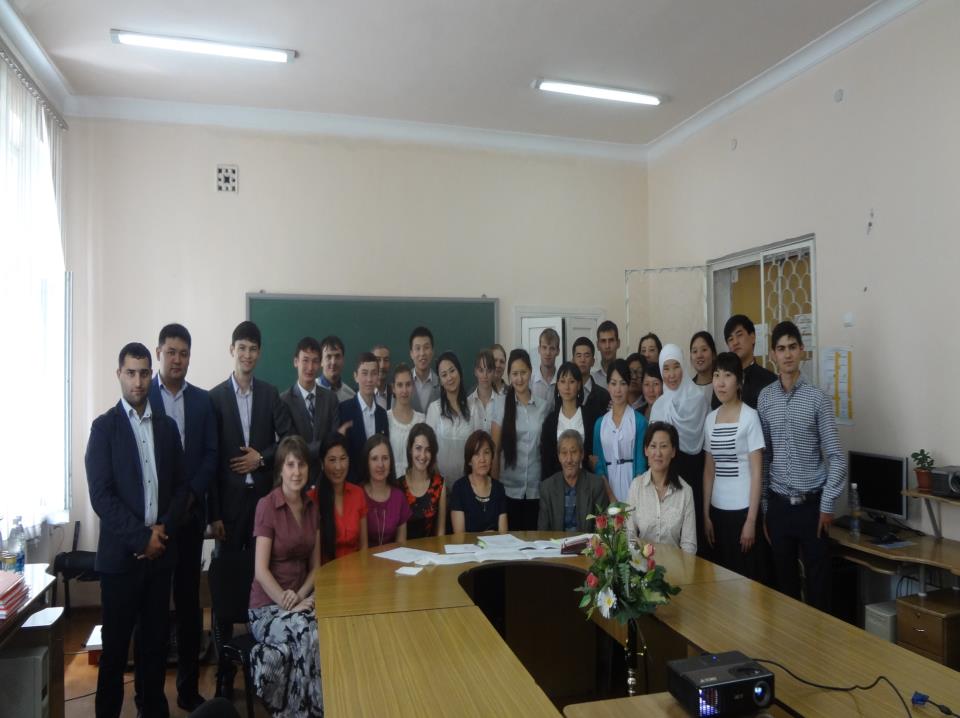 670300 «Организация и безопасность движения» (очная - 4 года; заочная – 5 лет; 
после колледжа -3 года)
Деятельностью специалистов данного профиля является:-отдел дорожно-патрульной службы ГАИ;-отдел дорожного надзора ГАИ;-отдел автотехнической экспертизы ГАИ;-отдел регистрации и учета транспортных средств ГАИ;-отдел  автоматизированного управления дорожного движения ГАИ;-служба безопасности дорожного движения автотранспортных предприятий;-экспертный отдел в компаниях по страхованию автотранспортных предприятий.
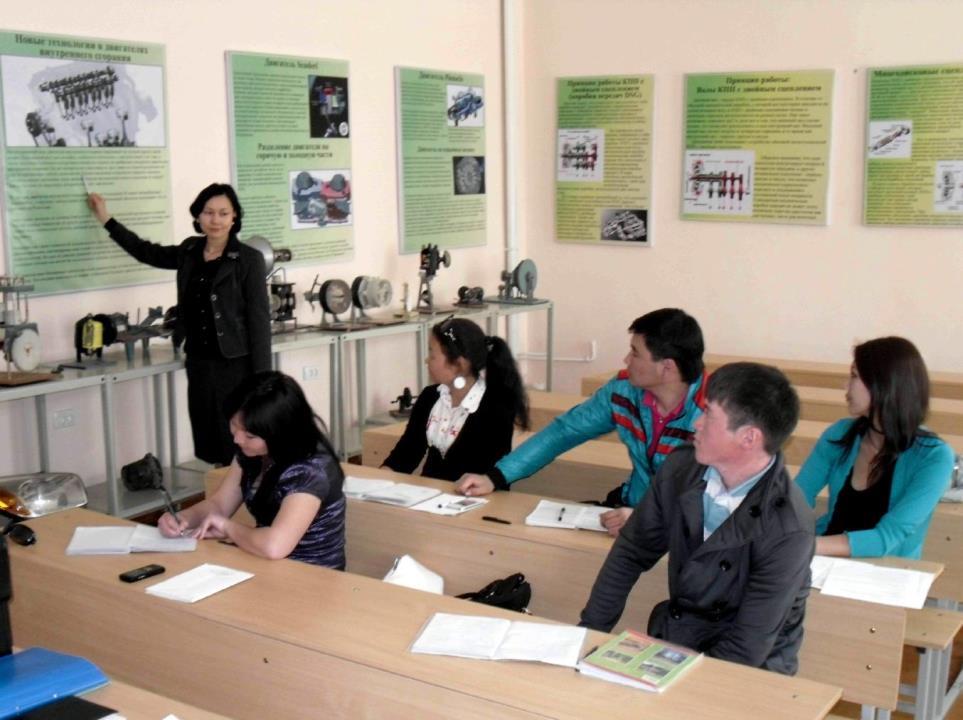 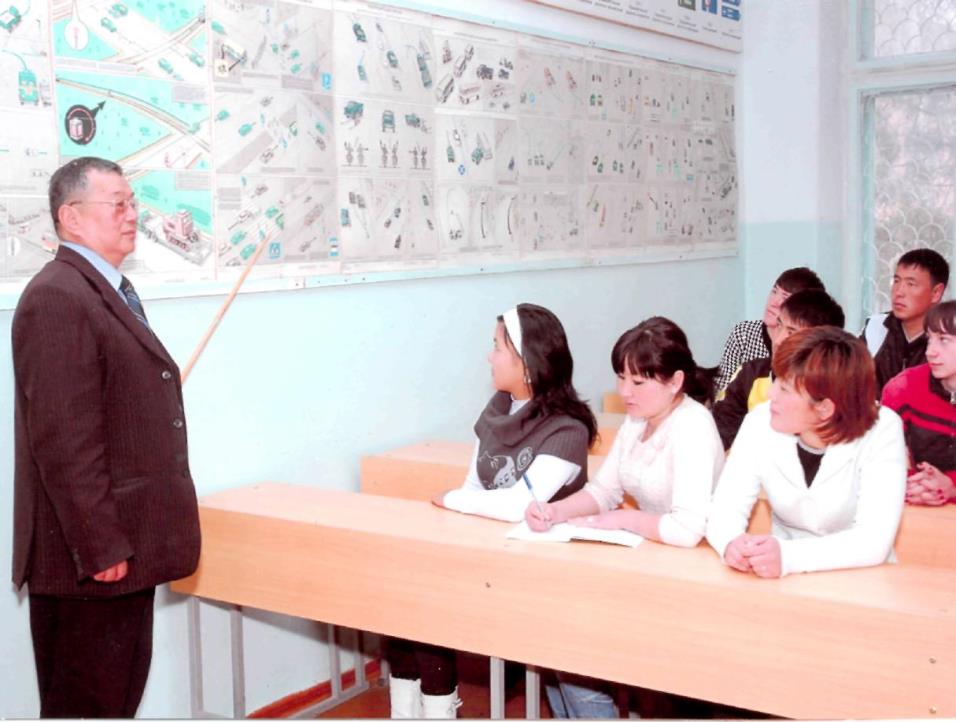 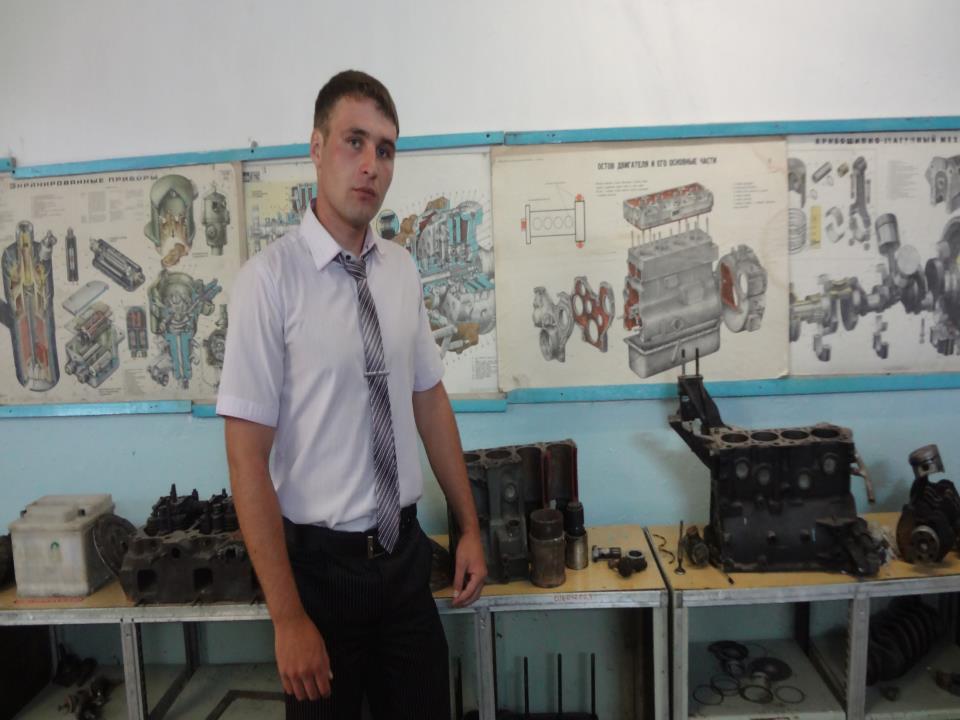 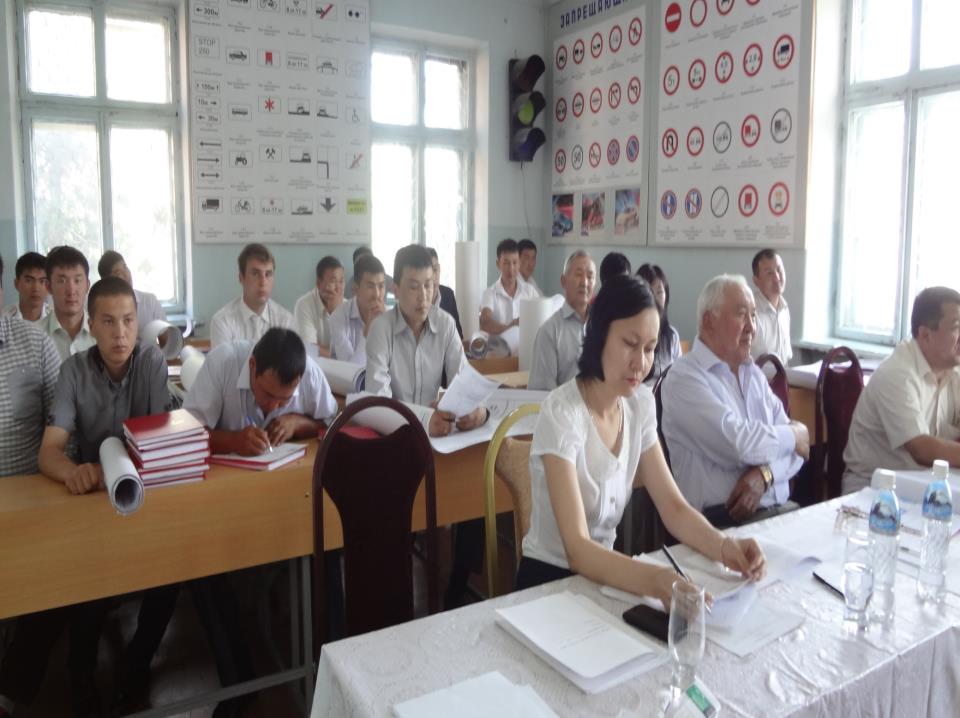 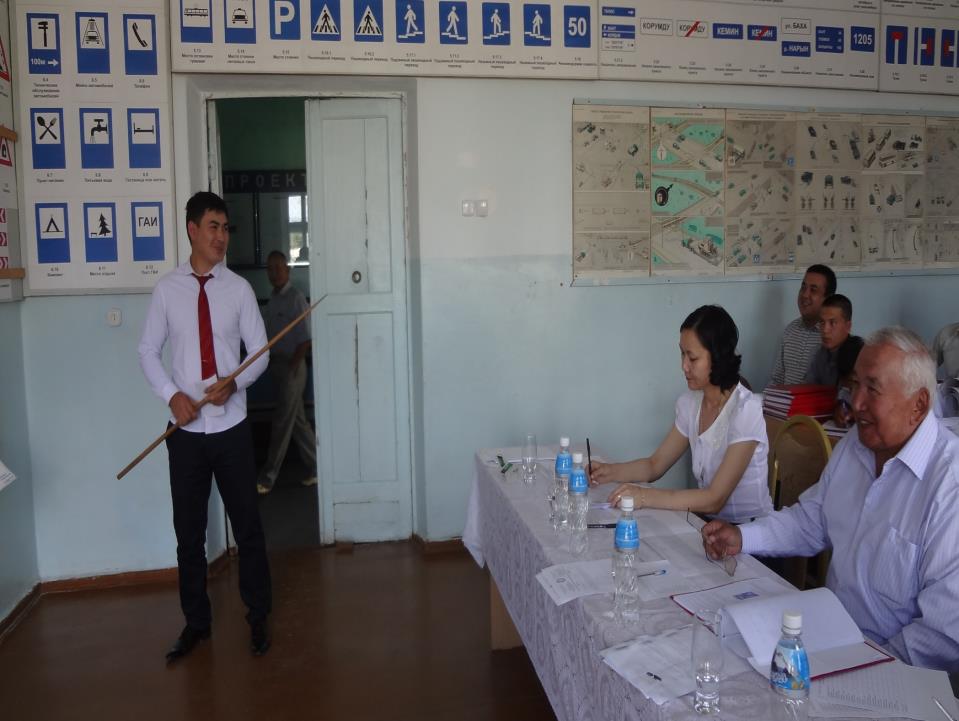 580200 «Финансовый менеджмент»(очная - 4 года; заочная – 5 лет); 
580100 «Экономика и управление на предприятии» (очная - 4 года; заочная - 5 лет)
Выпускник, освоивший программу должен решать  следующие профессиональные задачи:
•	знать подходы к управлению и содержанию планирования, организации производства, инвестиционной и инновационной деятельности;
 основные характеристики и процессы национальной экономики, рынка труда, логистики, социальной экономики в современных условиях глобализации;
 выбирать необходимые формы организации производства и управления, принимать управленческие решения.
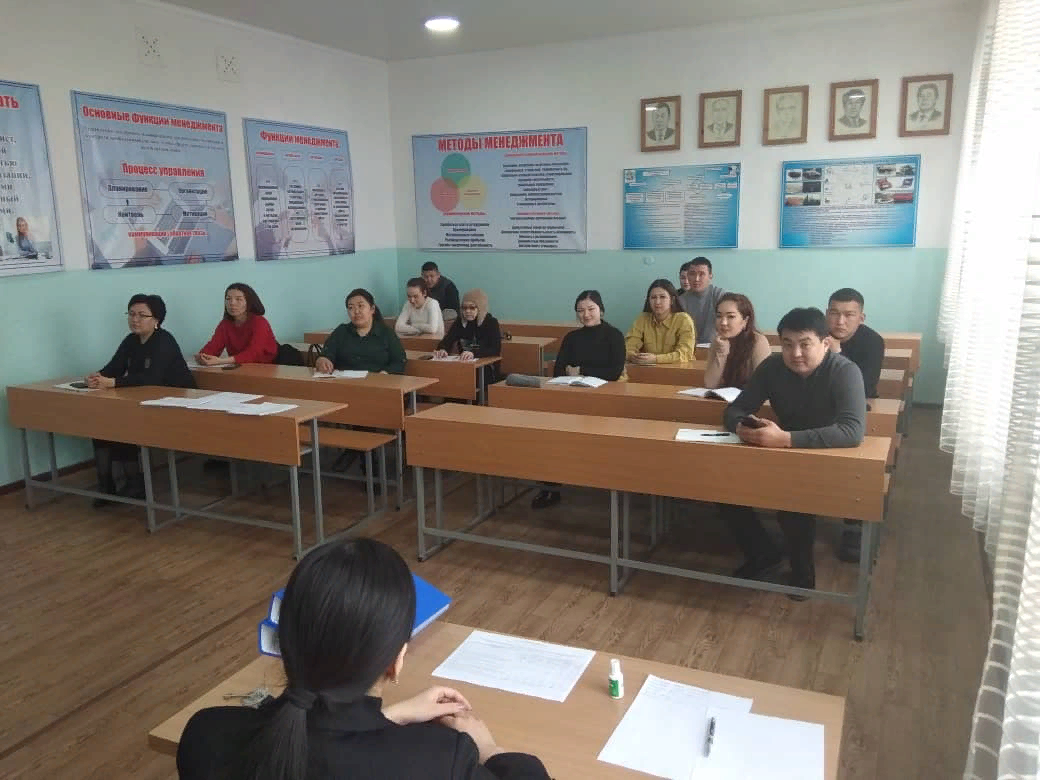 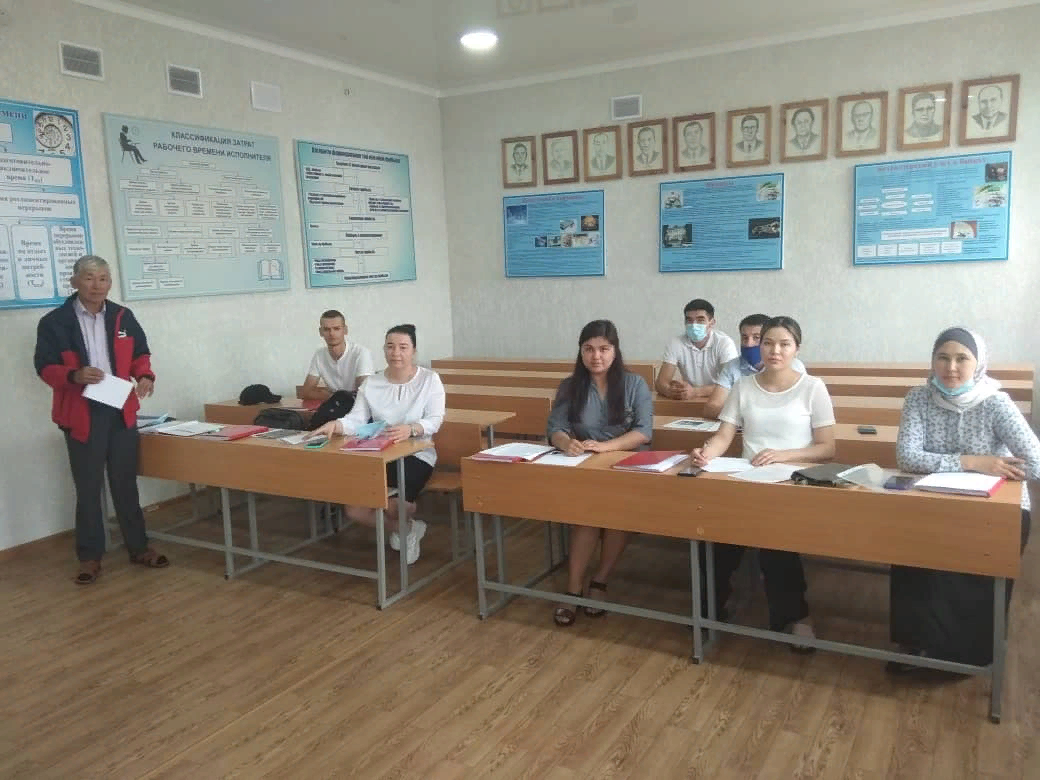 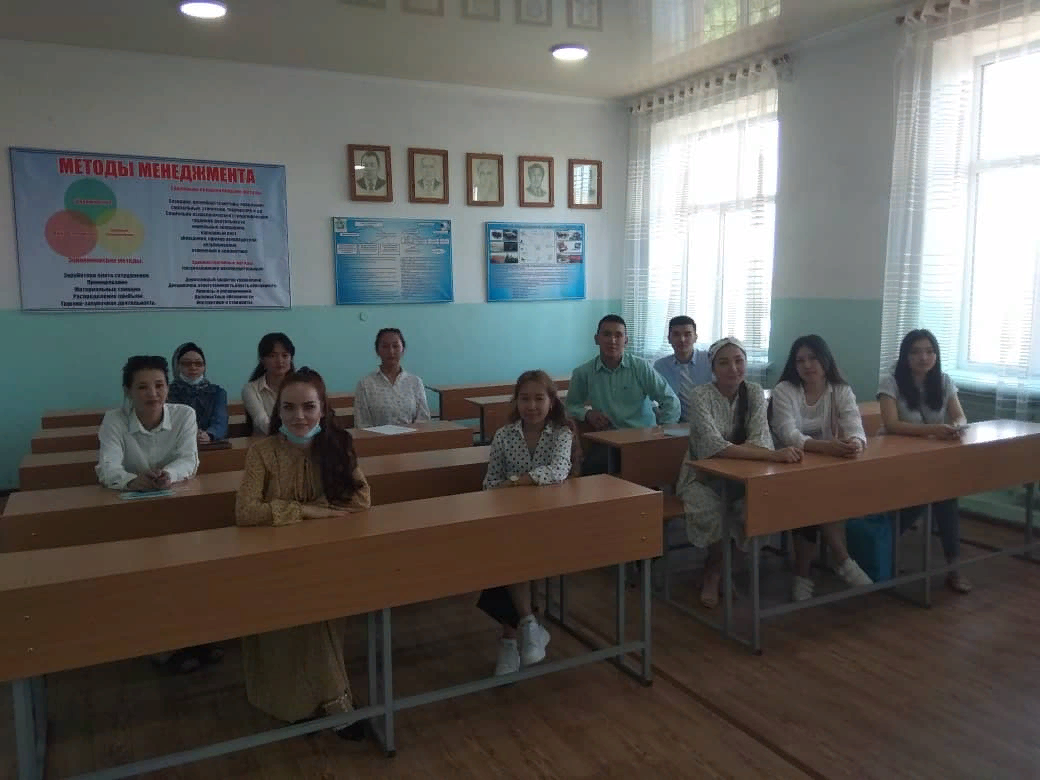 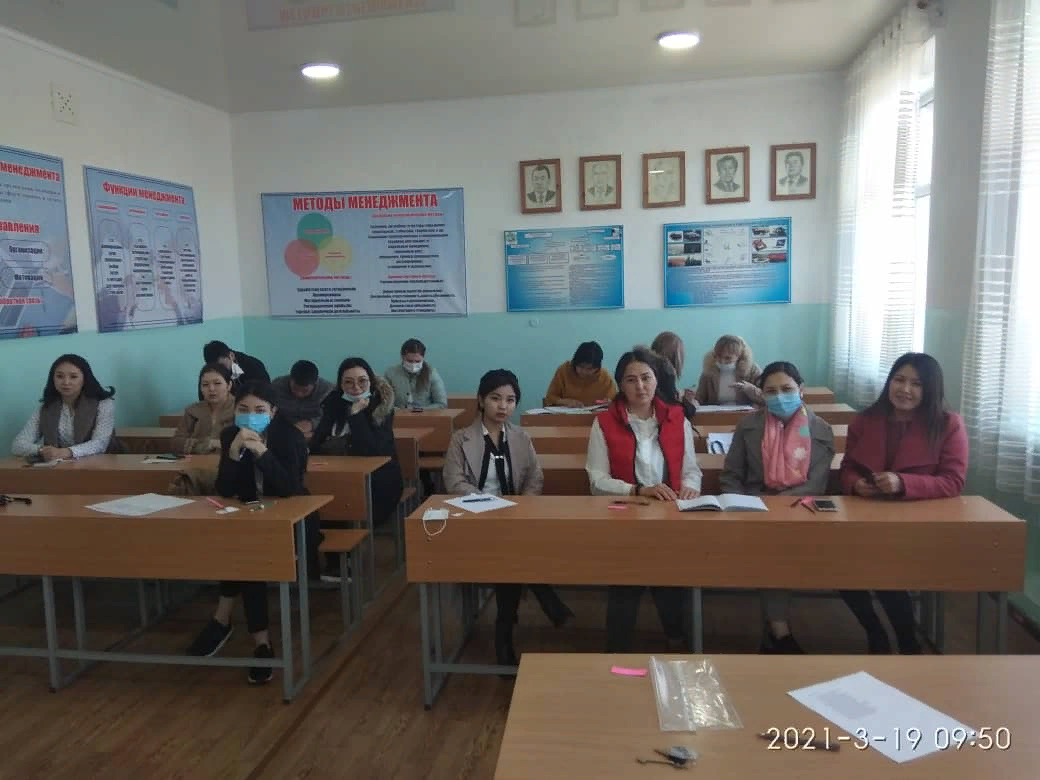 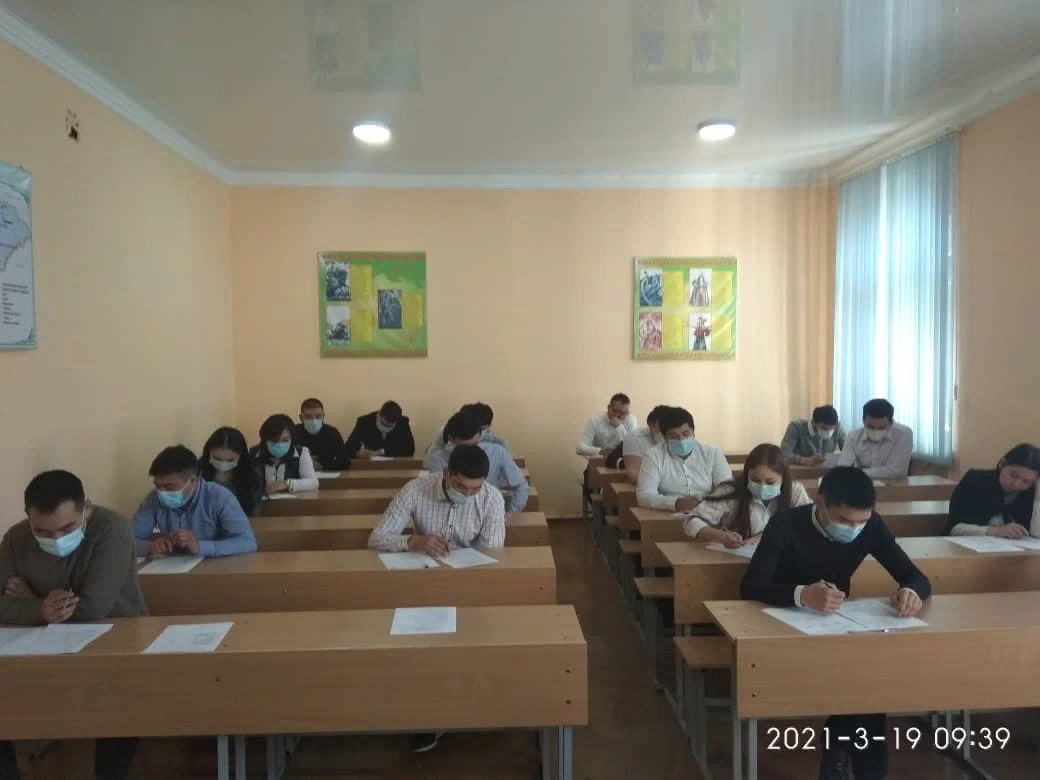 640200 «Электроэнергетика и электротехника» (бакалавр: очная - 4 года; заочная – 5 лет;магистратура : очная – 2 года )
Выпускники способны успешно работать практически на любом энергообъекте производства (электрические станции), транзитной передачи (энергообъединения) и распределение электроэнергии (распределительные электрические сети), а также в монтажно-наладочных, проектных и  научно-исследовательских организациях электроэнергетики и т.д.
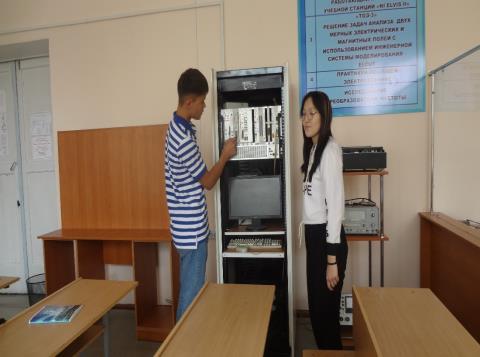 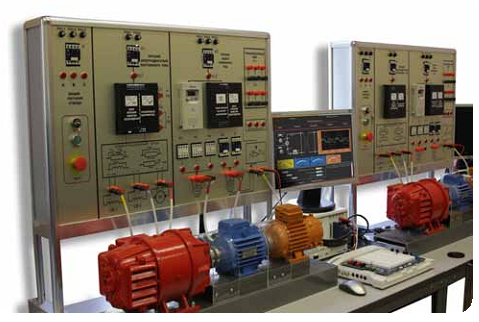 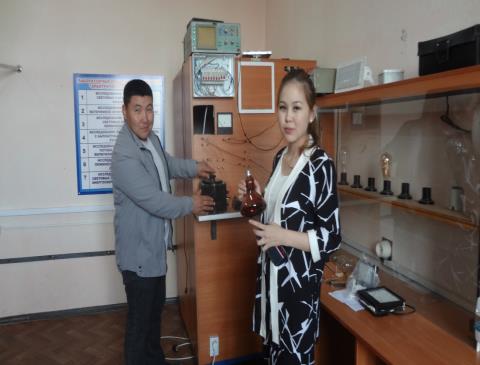 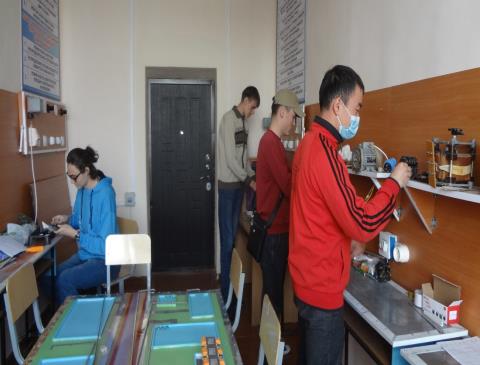 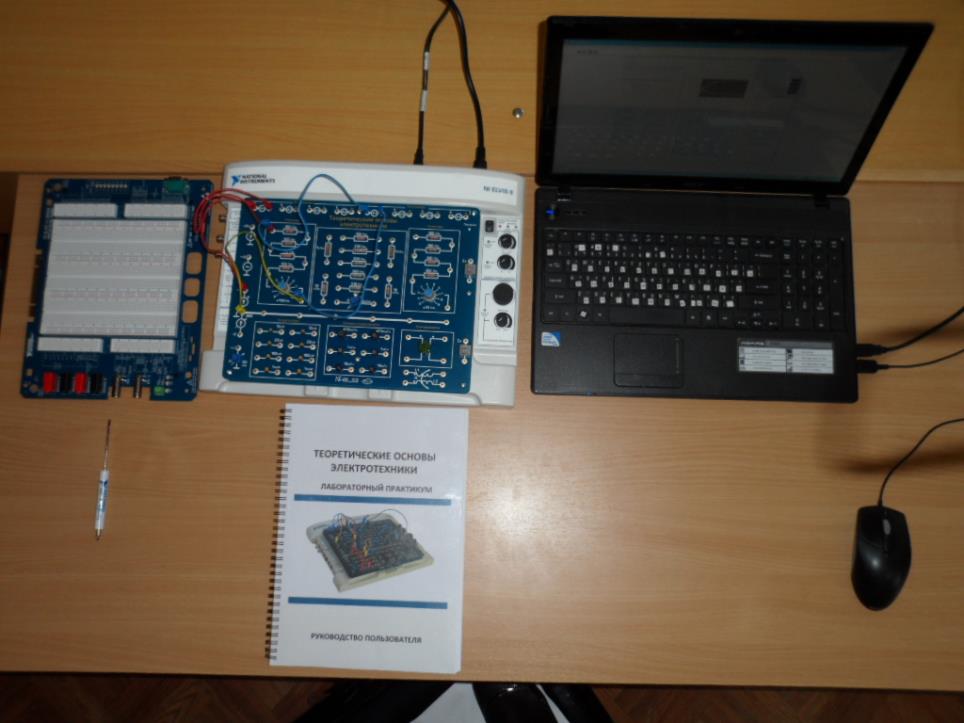 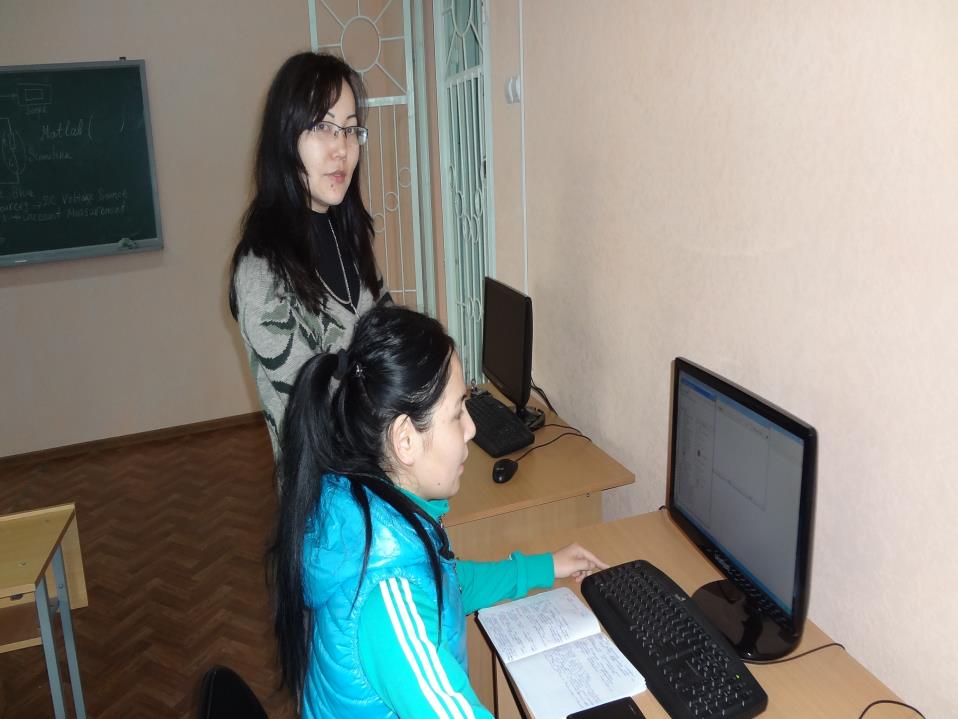 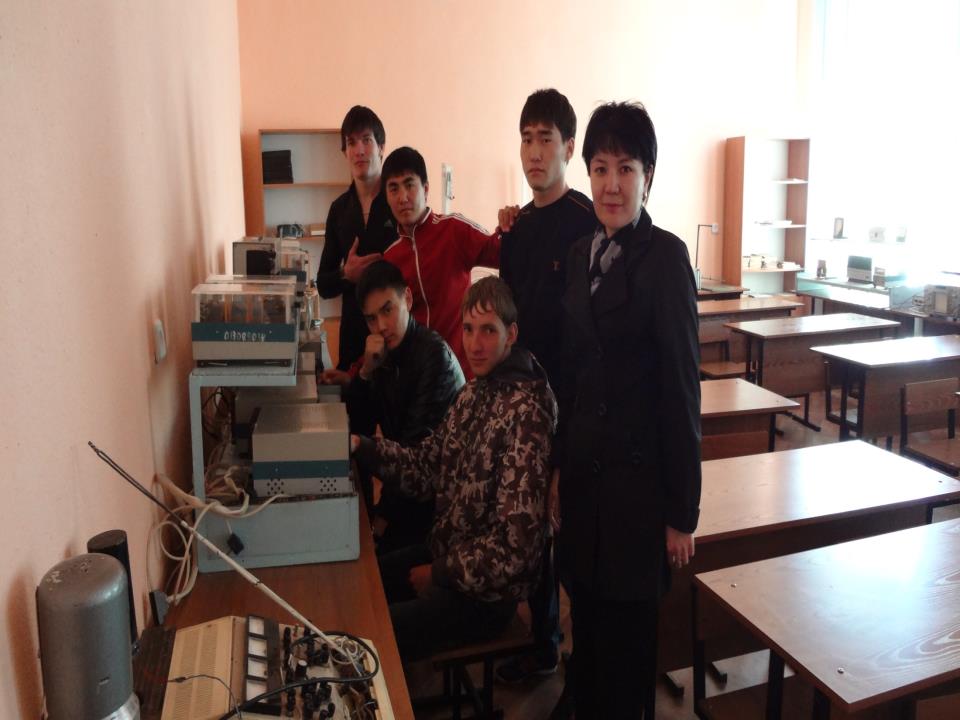 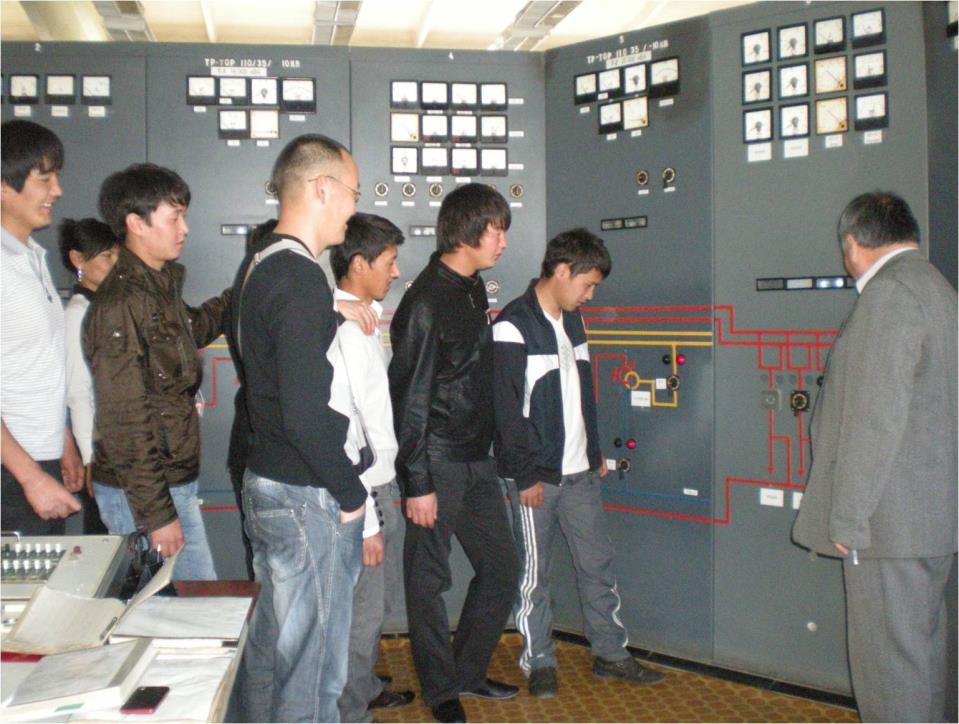 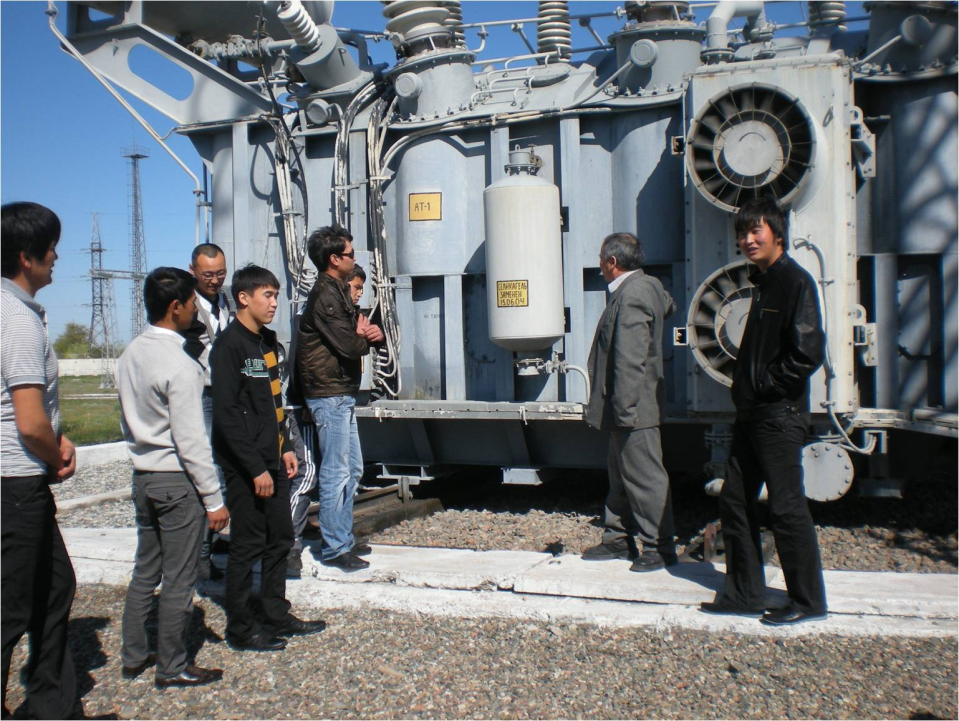 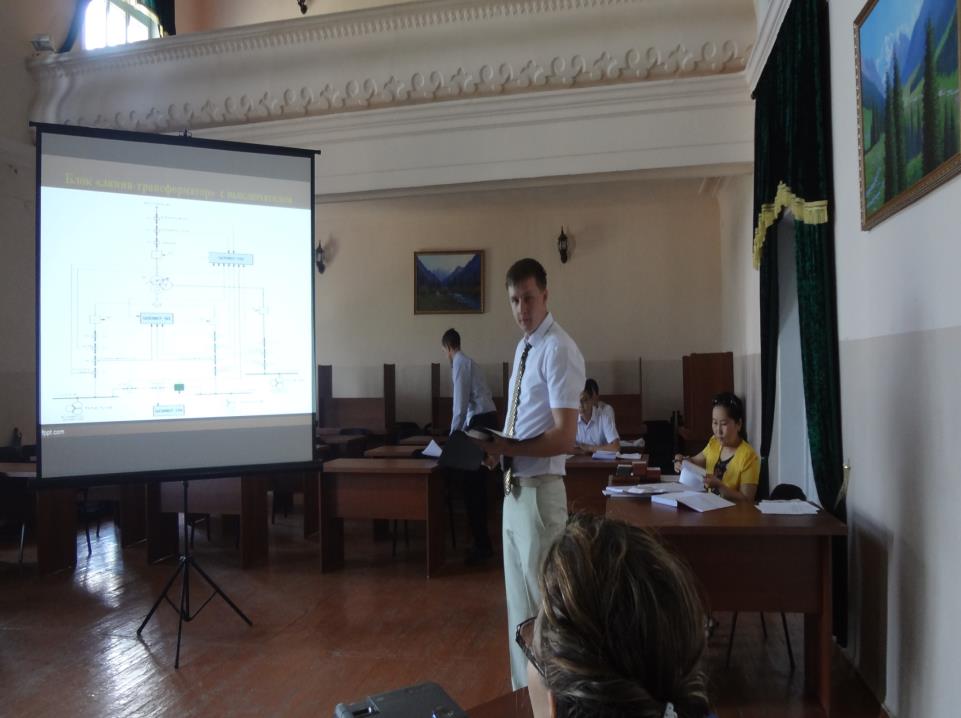 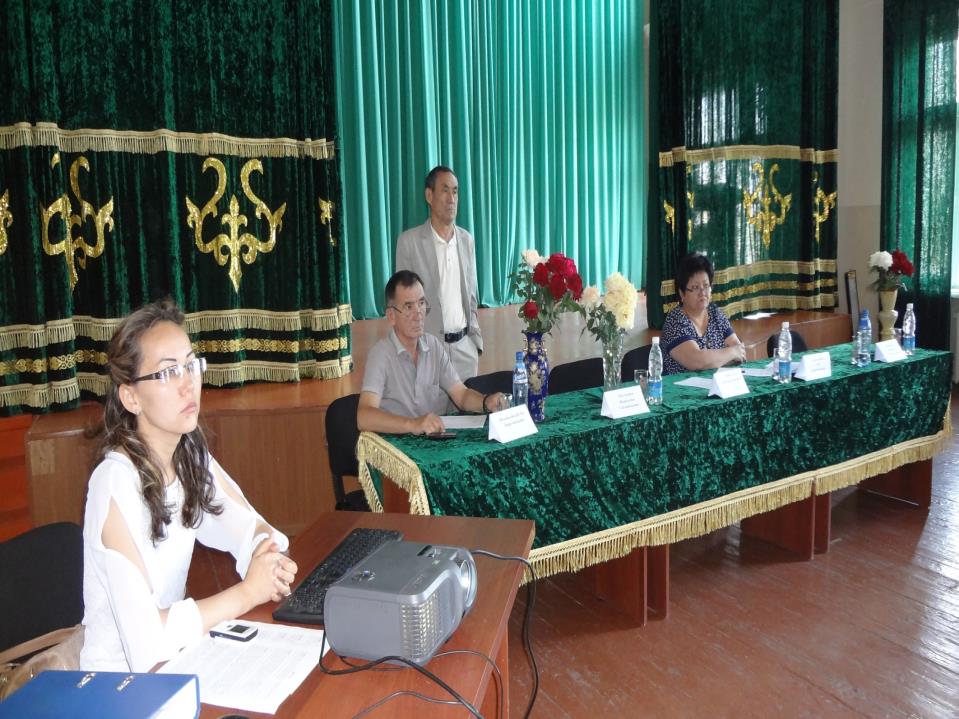 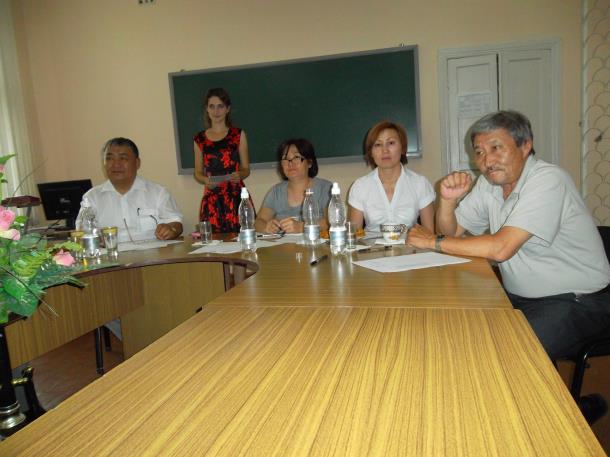 Отделение среднего профессионального образования
Осуществляет набор на базе 9 и 11 классов по следующим специальностям:
Дизайн (по отраслям)

Организация перевозок и управление на транспорте 
Техническое обслуживание средств вычислительной техники и компьютерных сетей

Экономика и бухгалтерский учет

Электроснабжение (по отраслям)
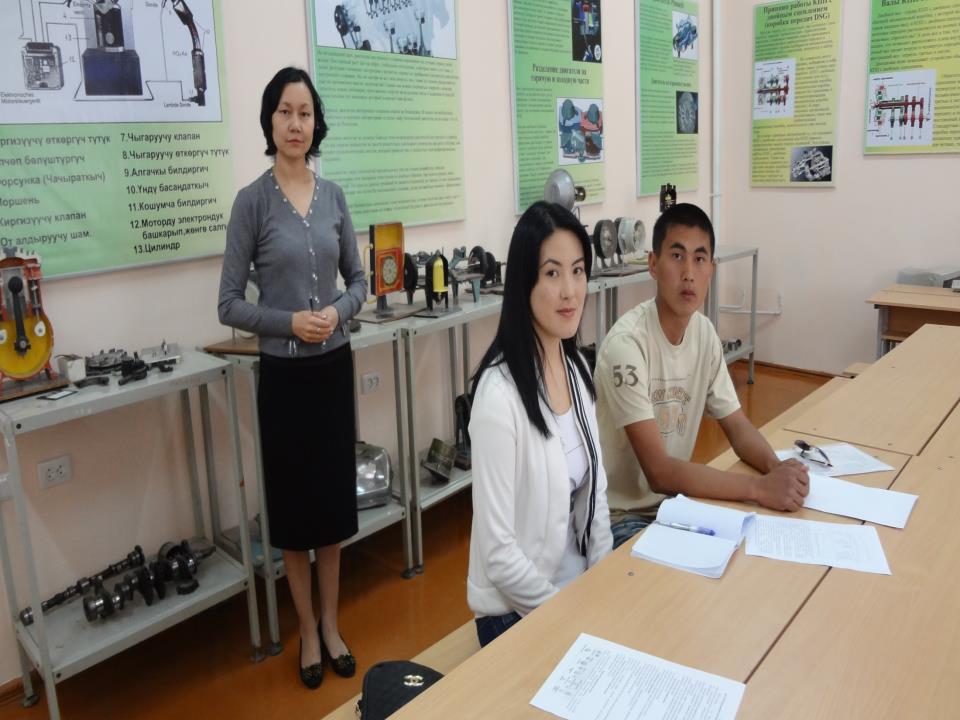 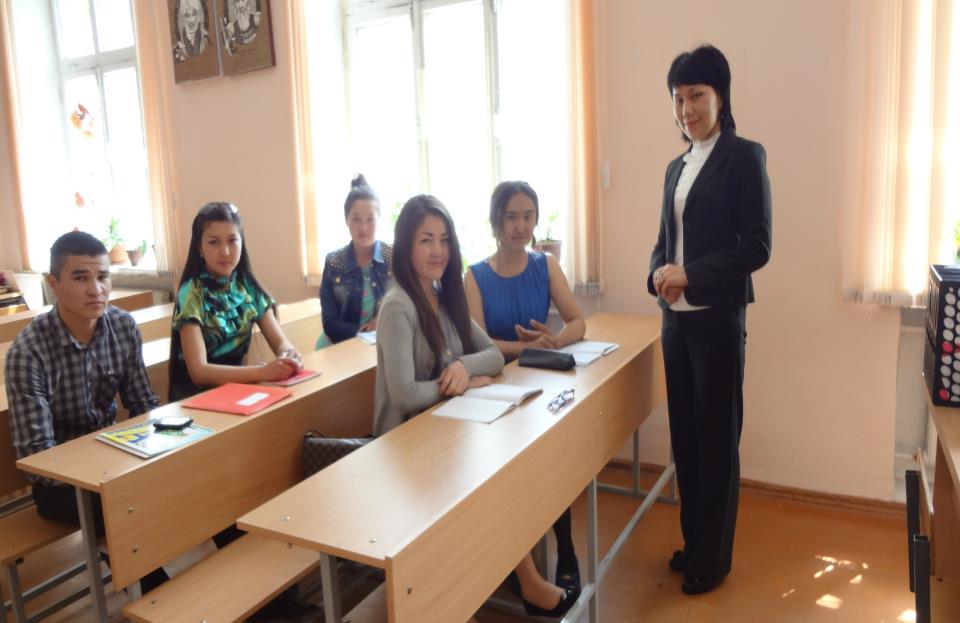 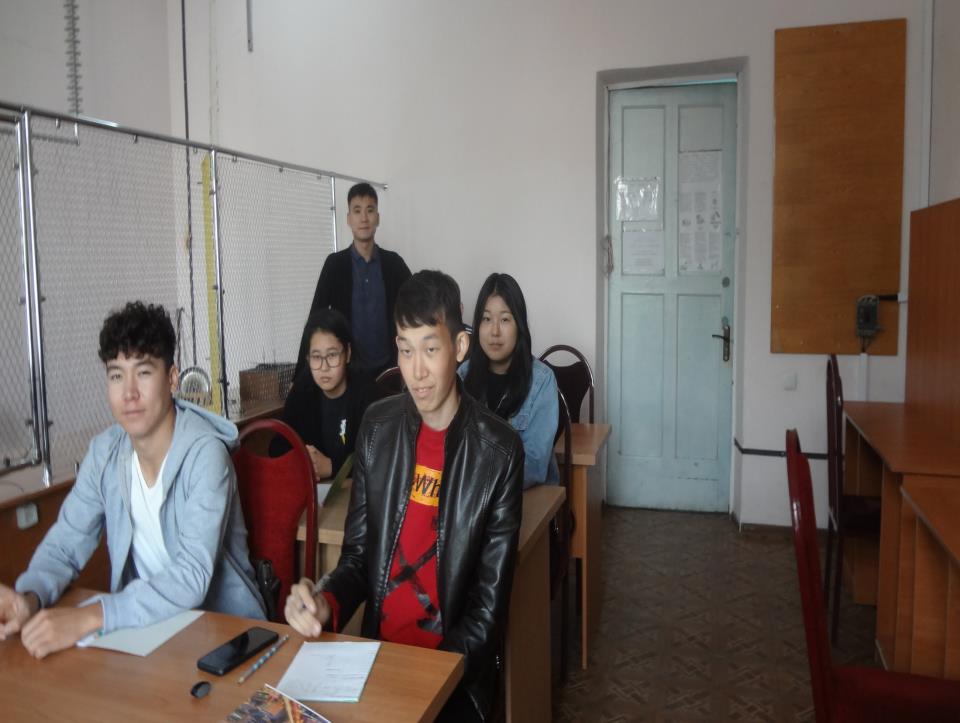 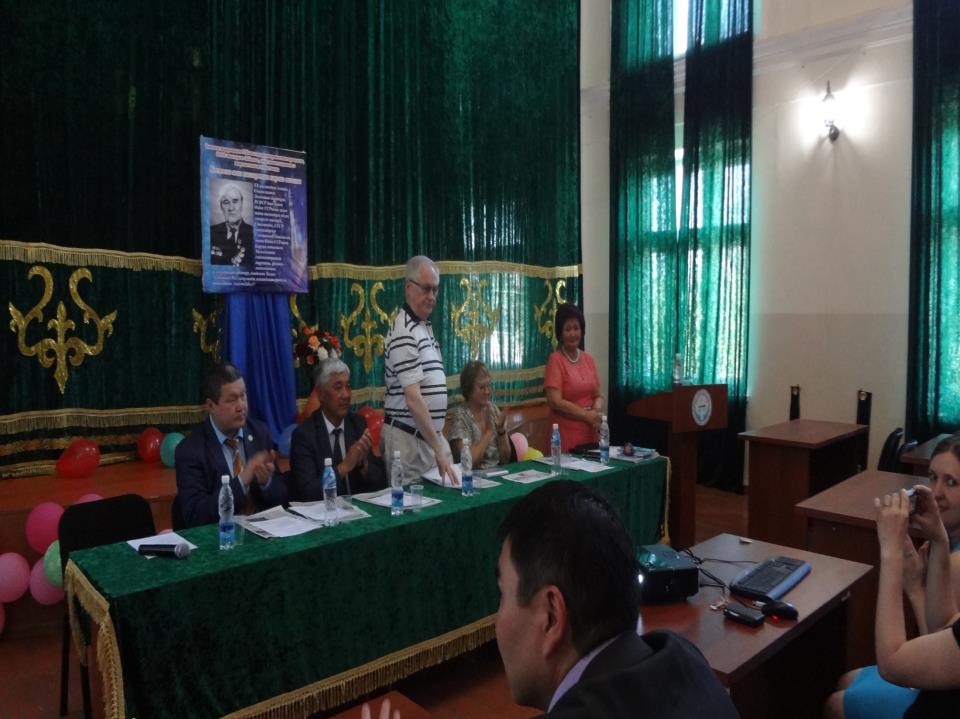 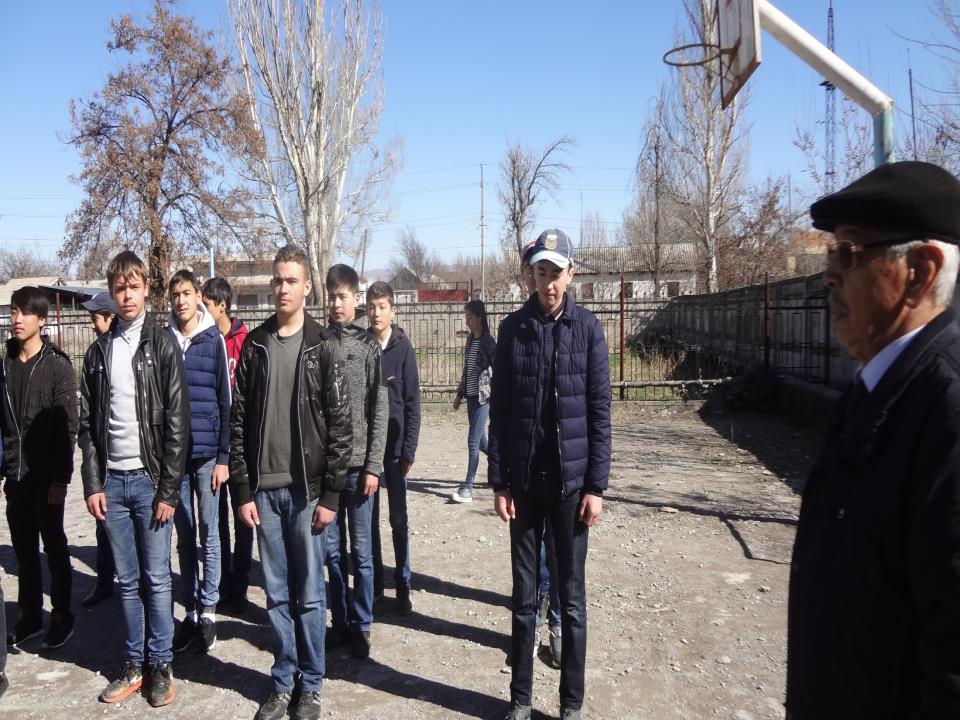 Наша 
студенческая 
жизнь
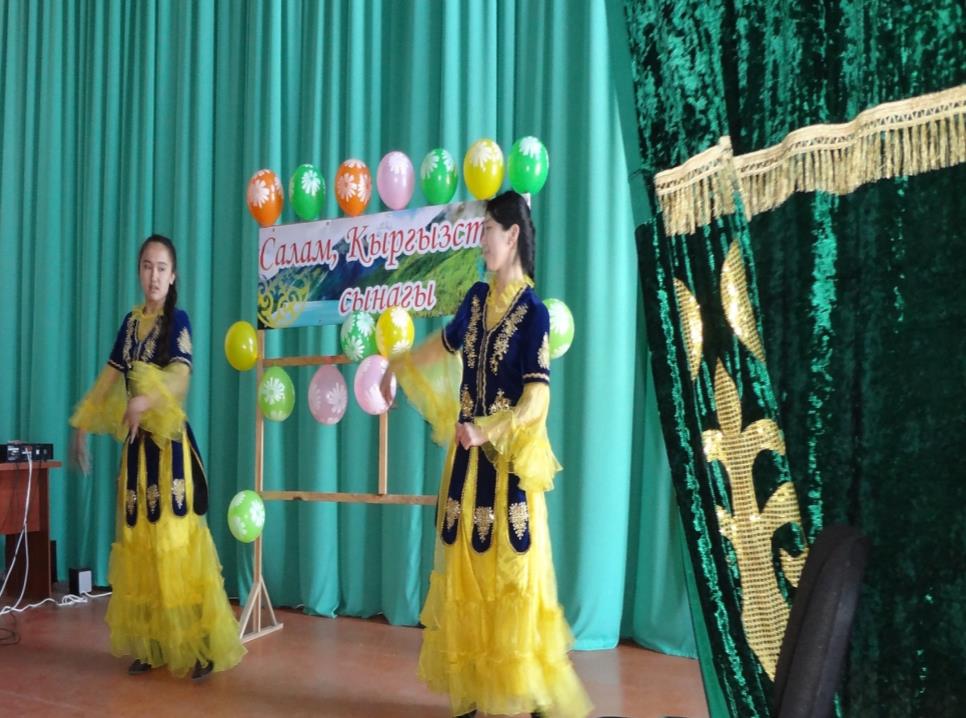 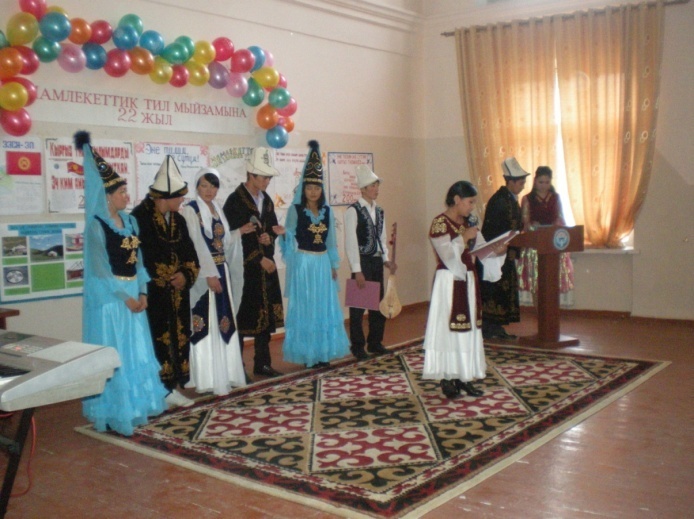 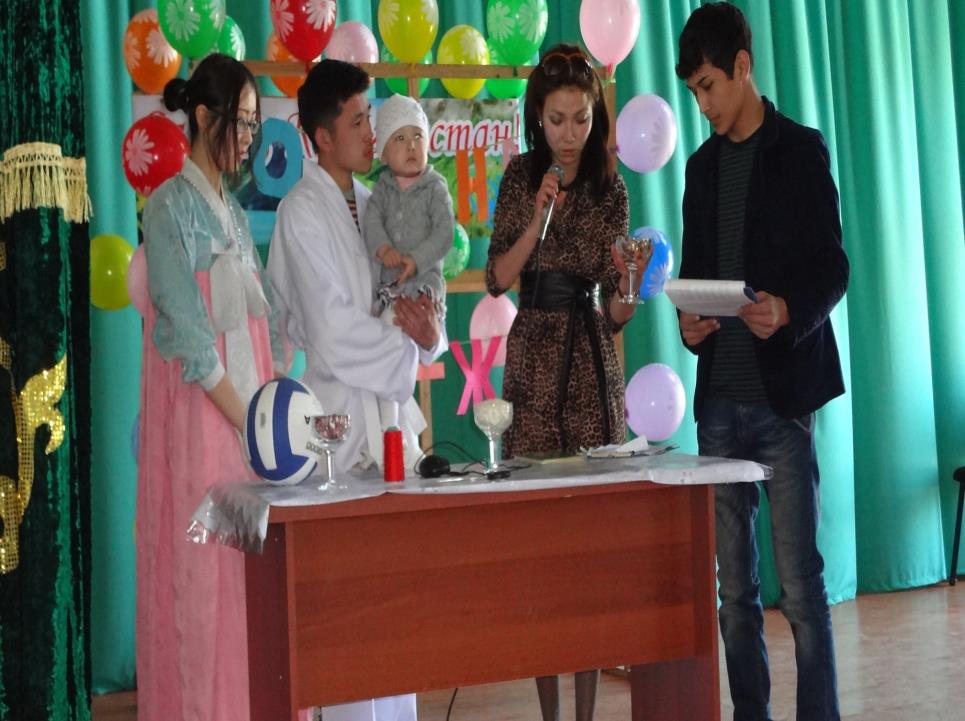 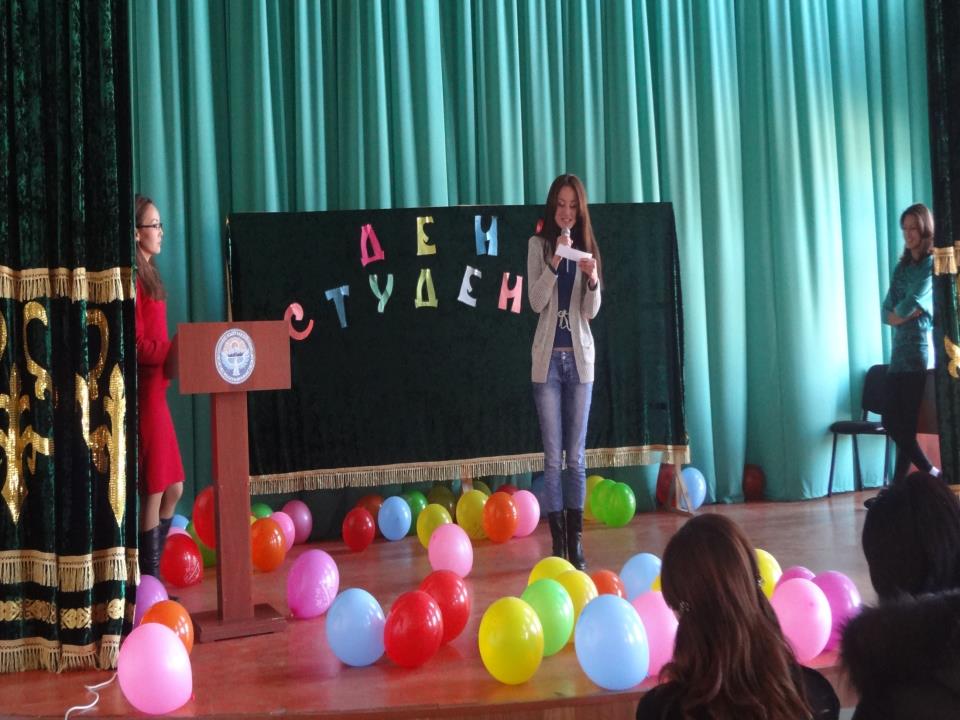 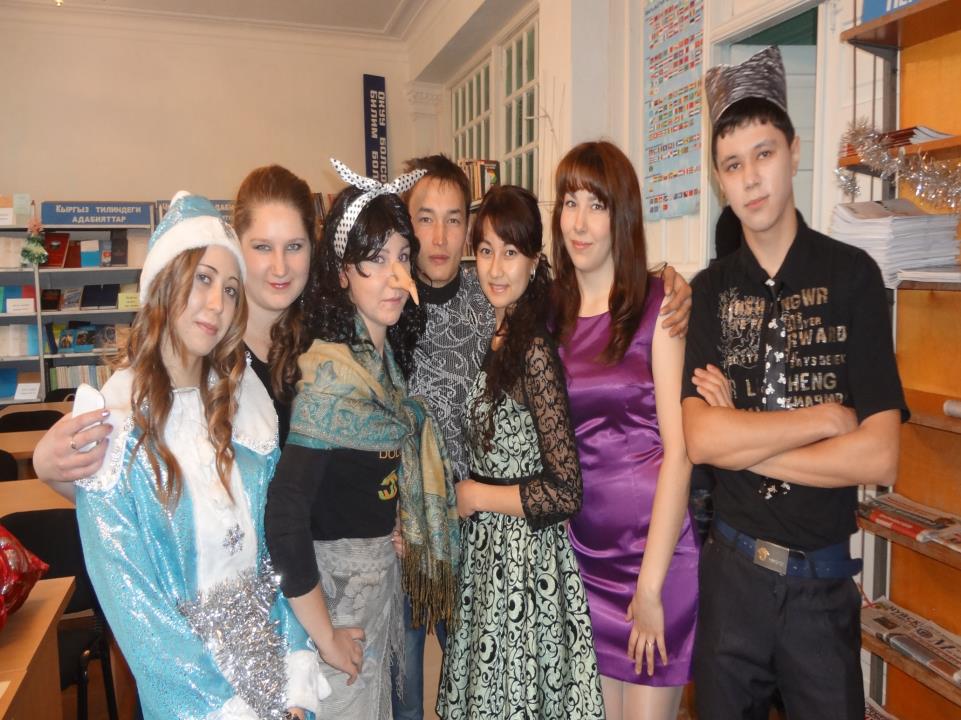 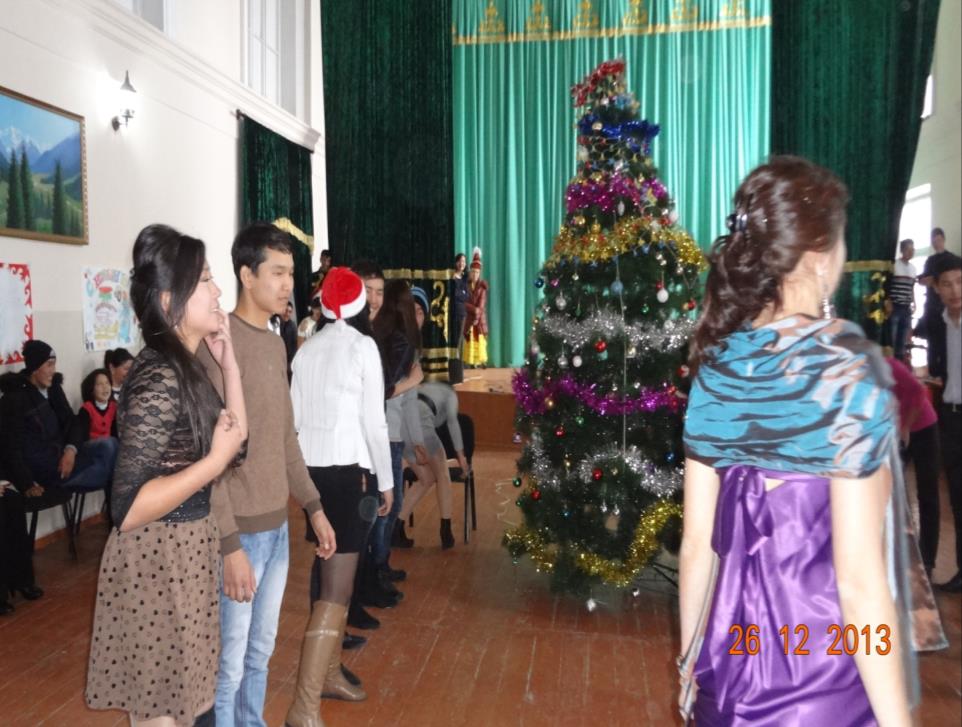 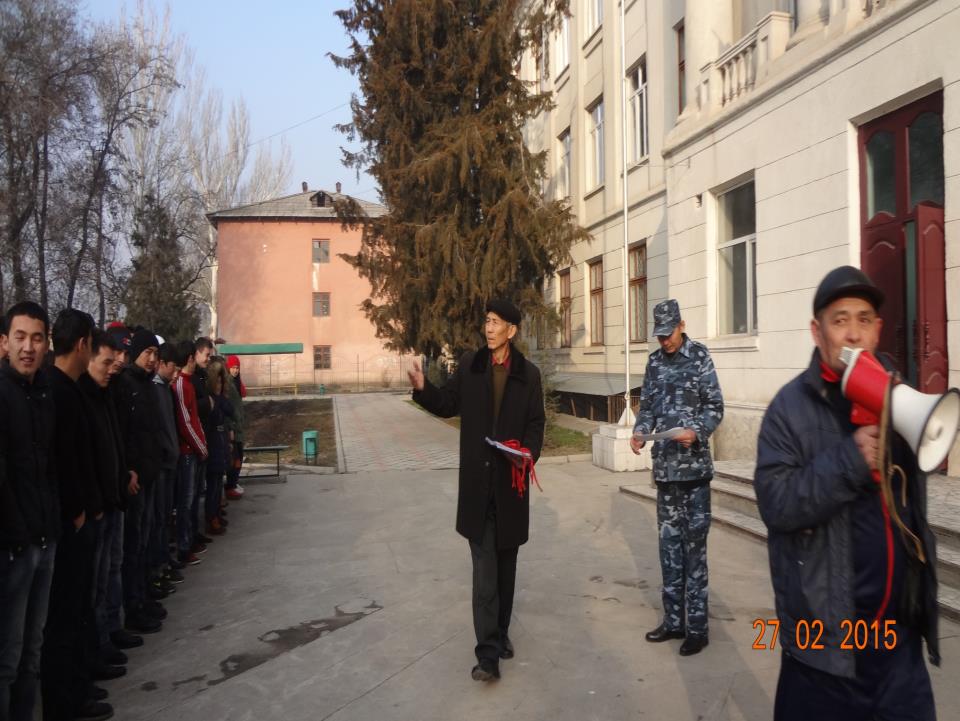 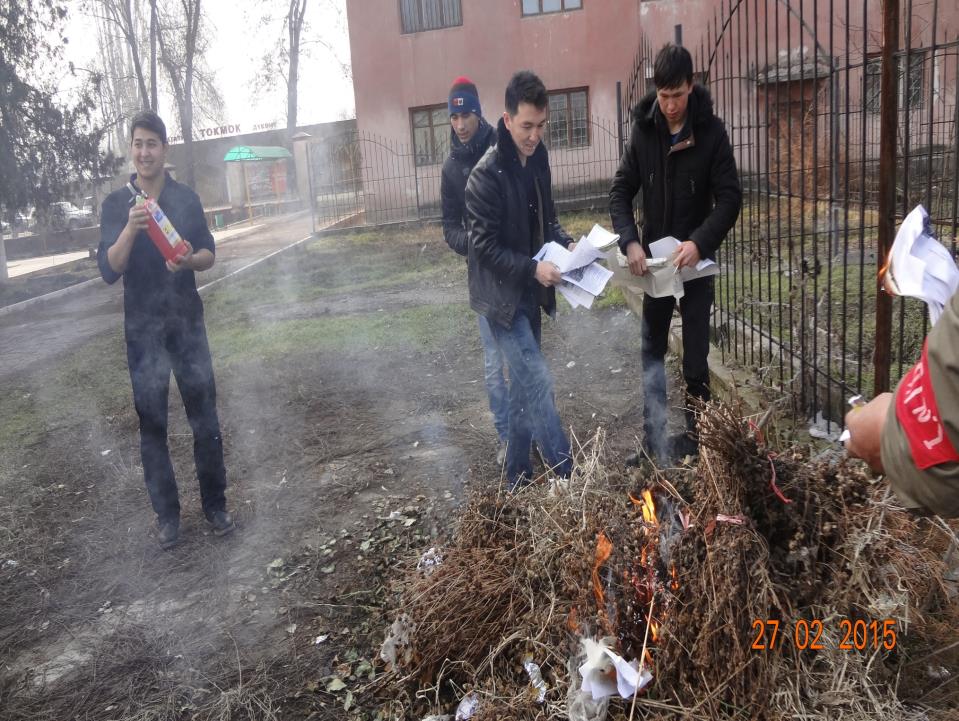 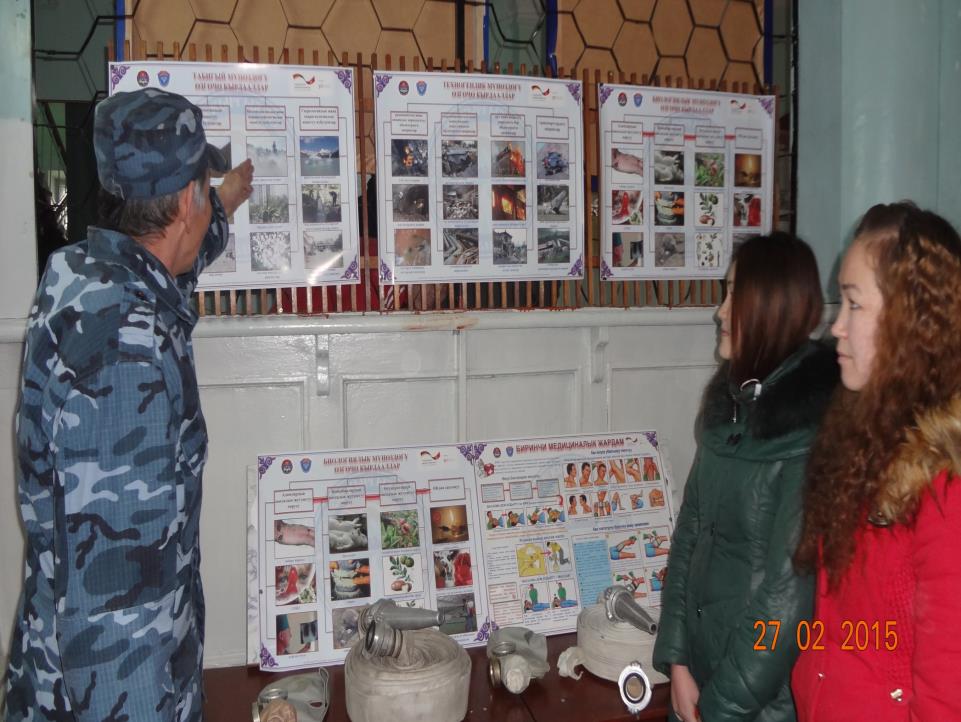 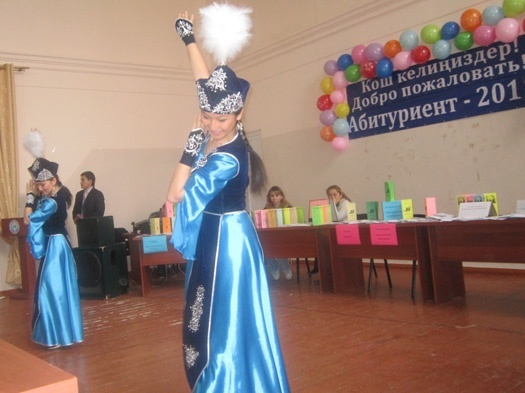 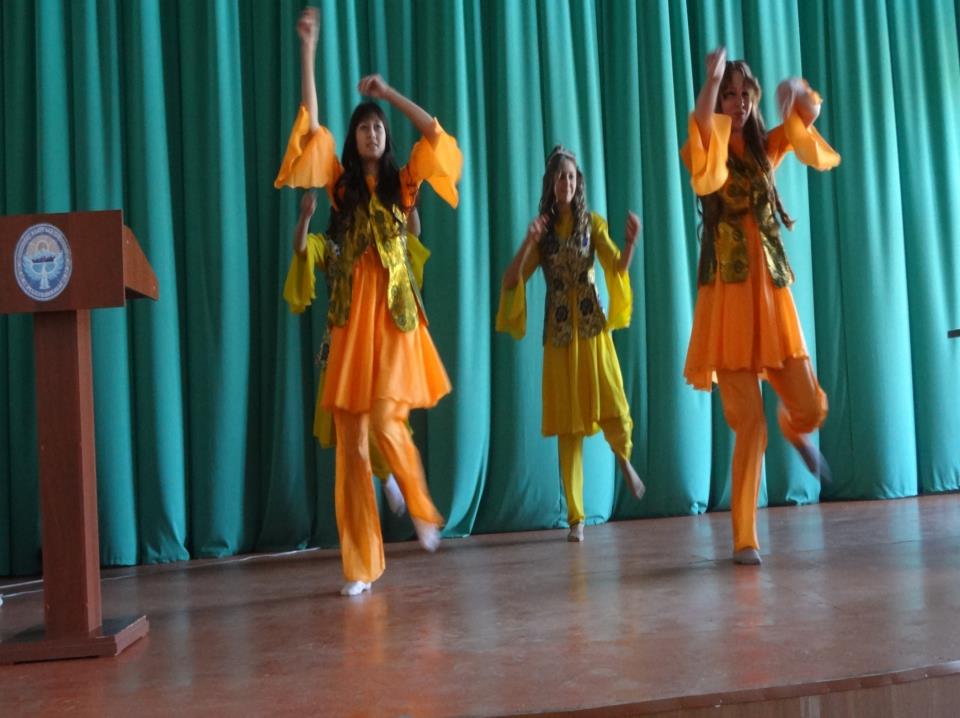 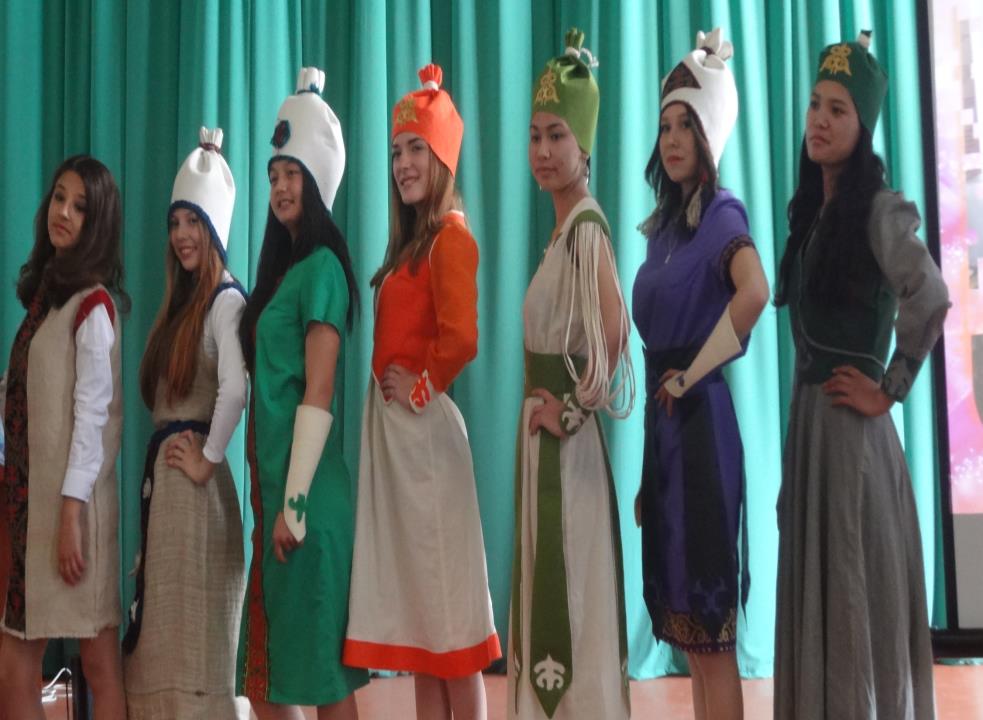 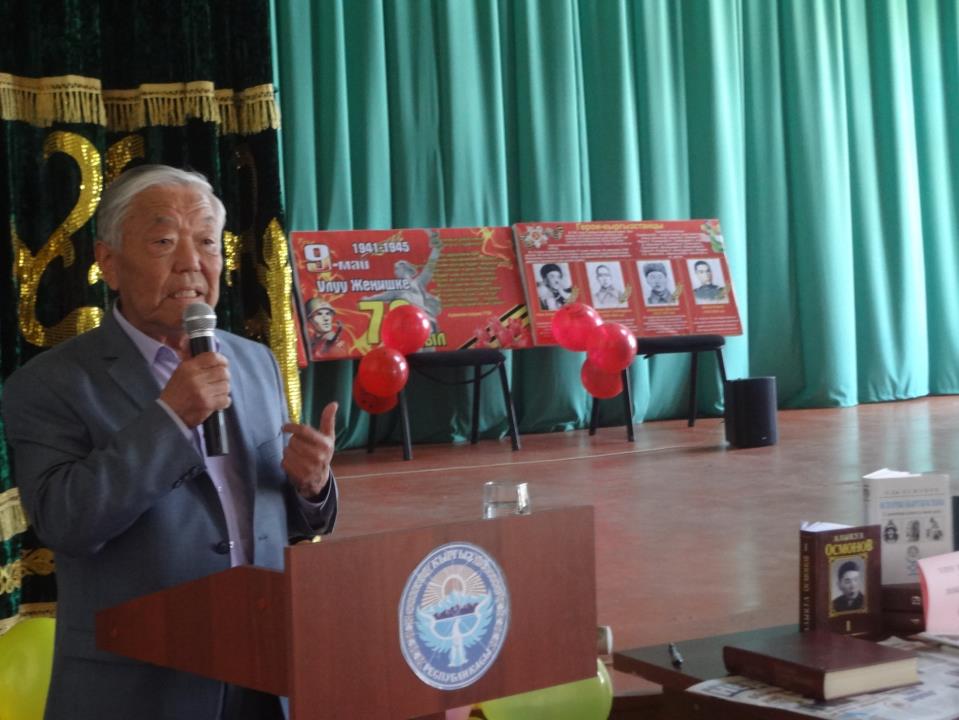 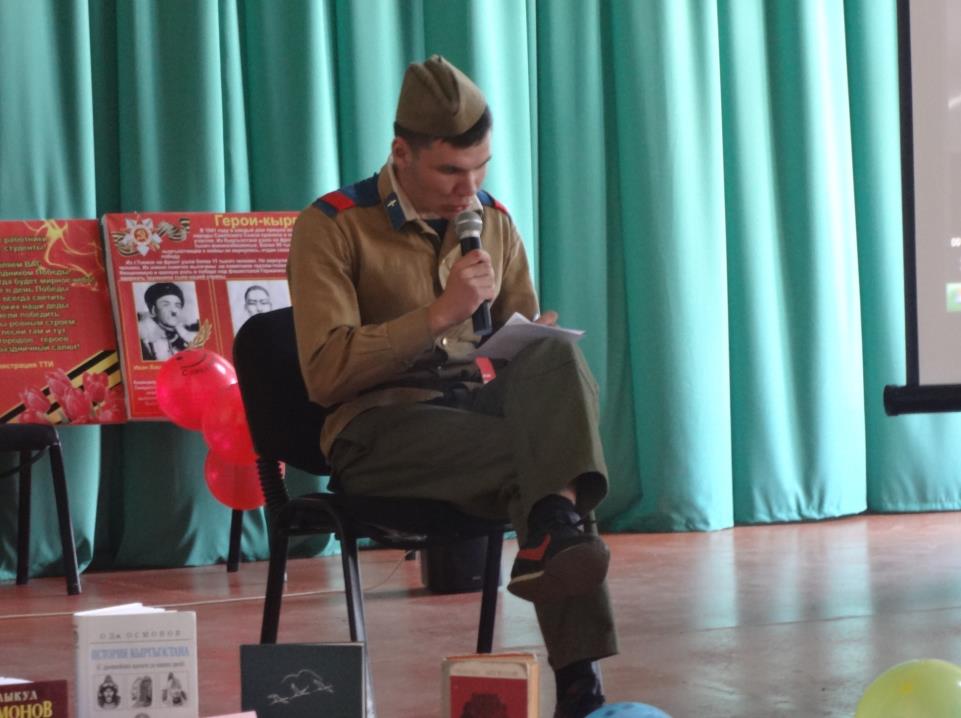 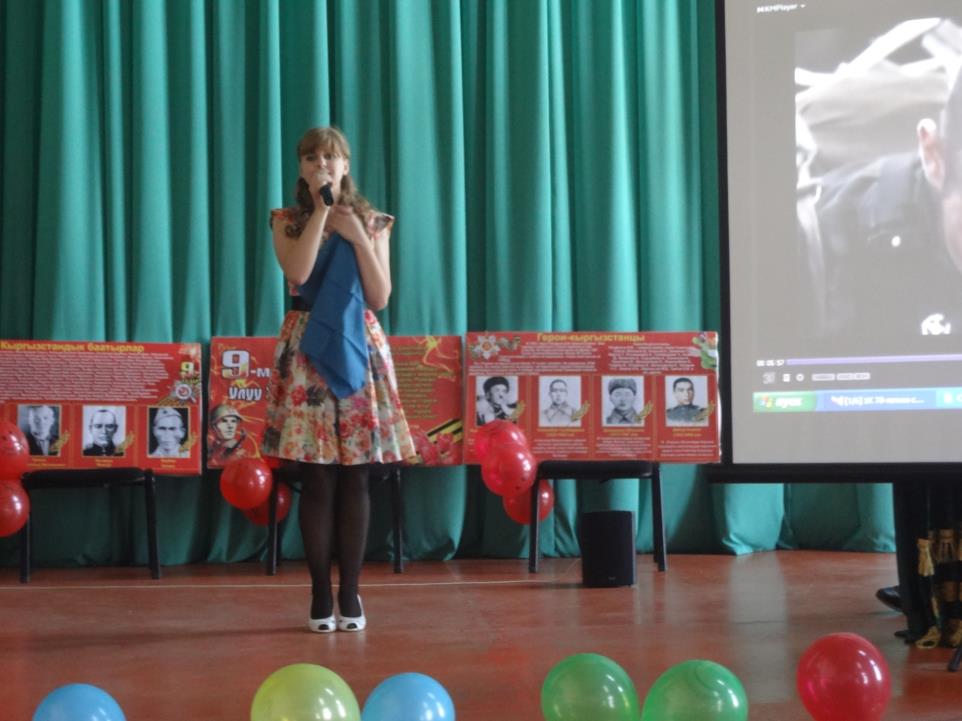 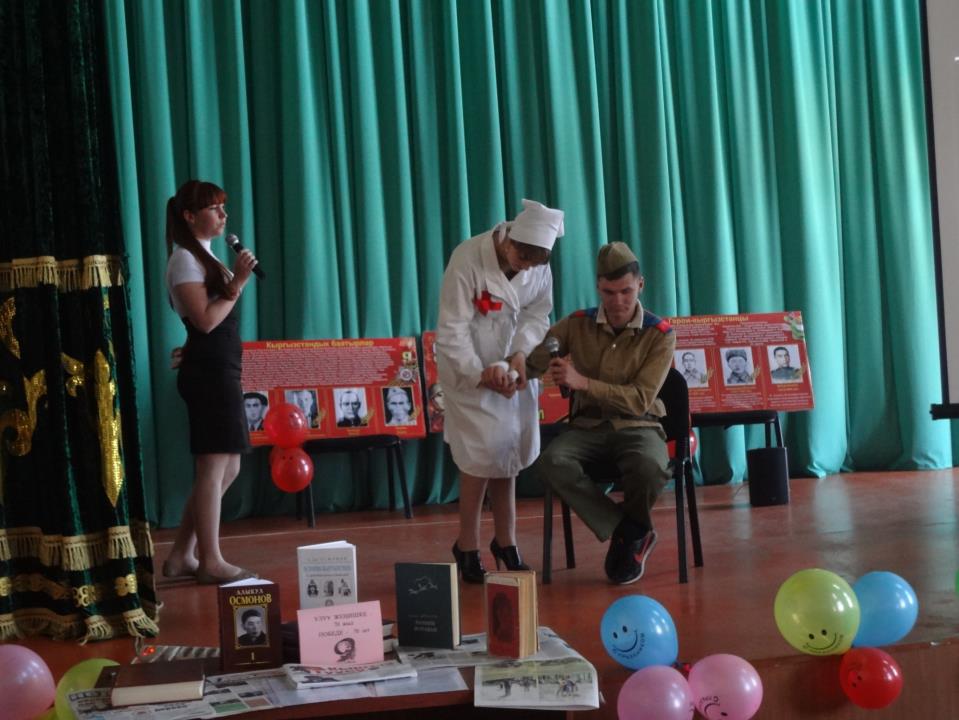 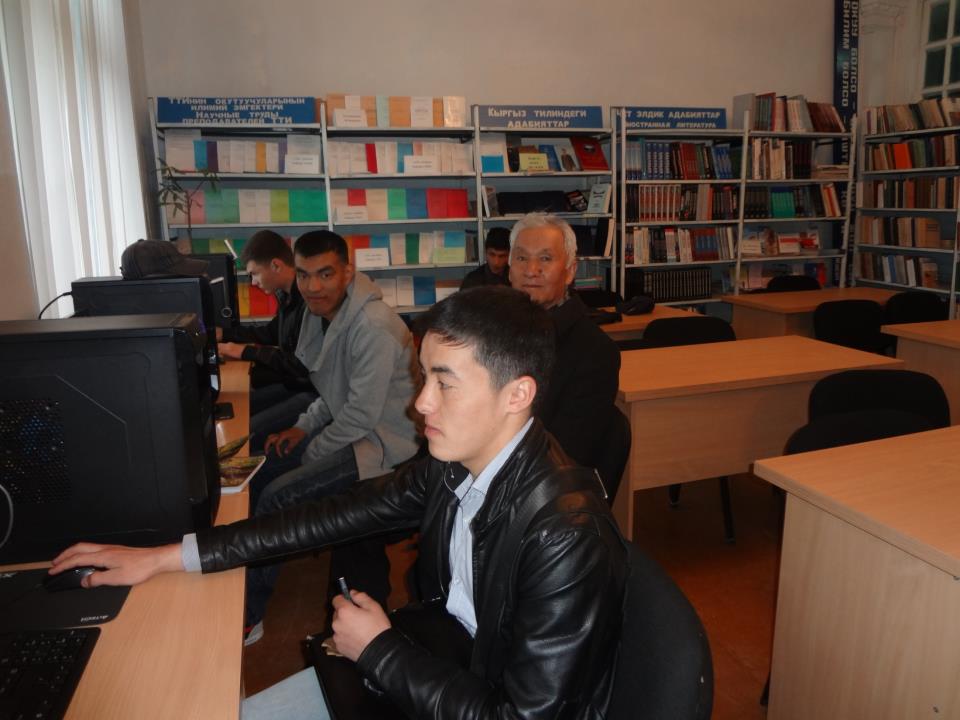 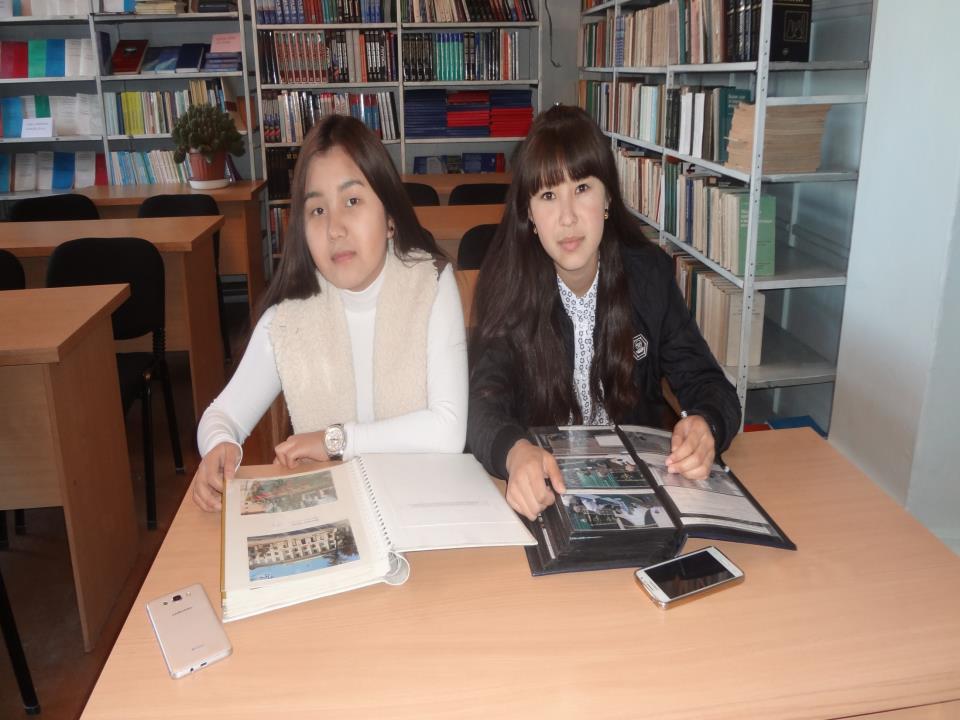 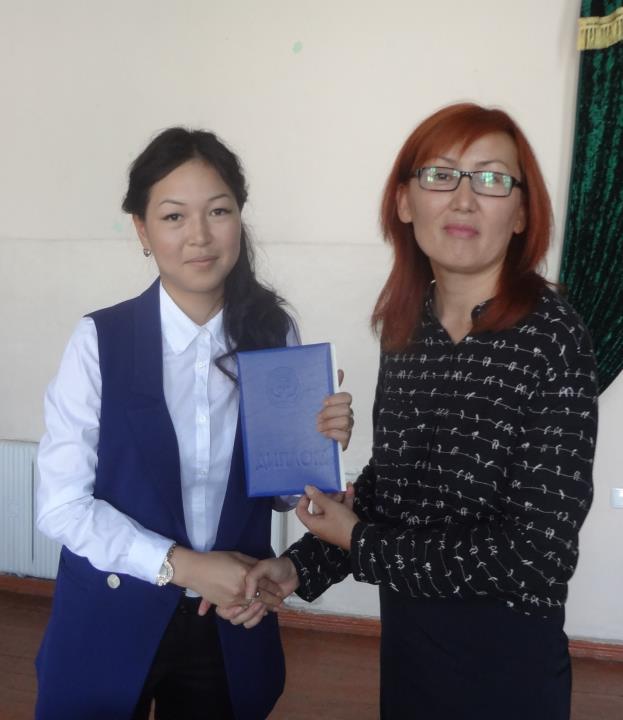 Спасибо за внимание!